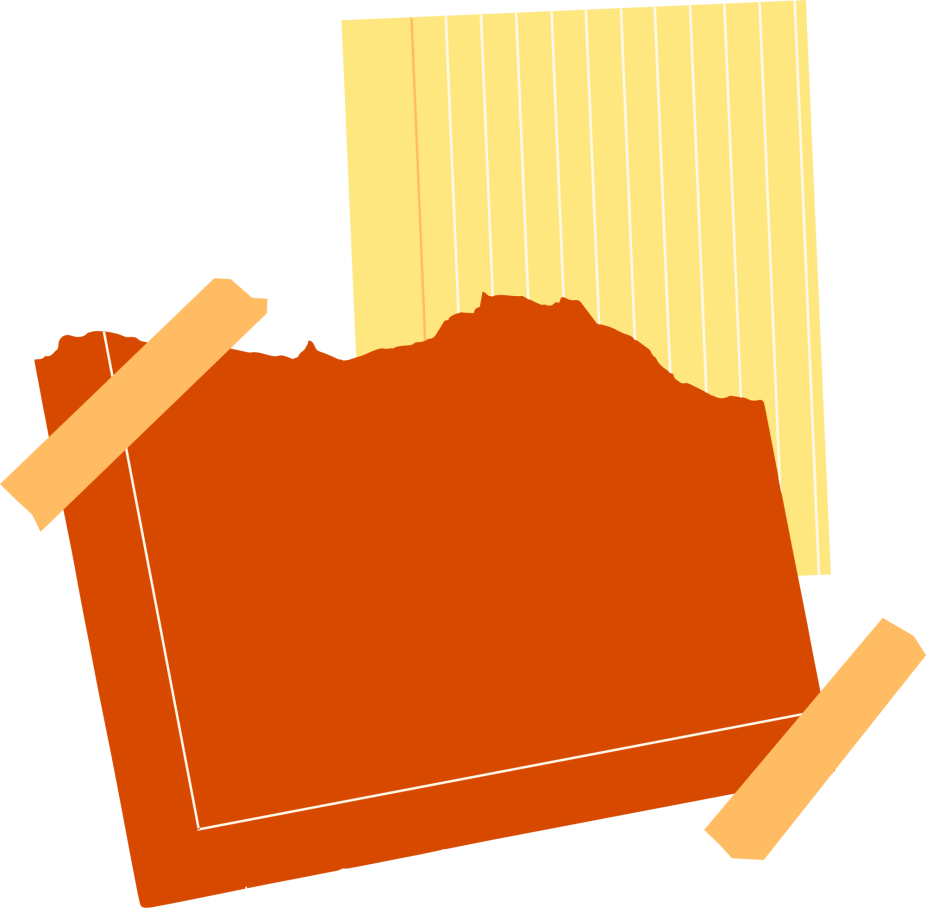 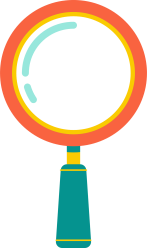 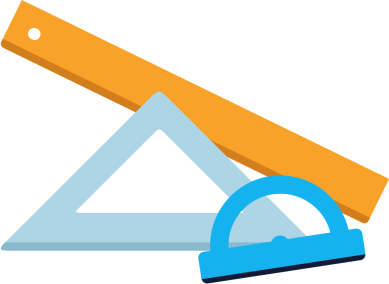 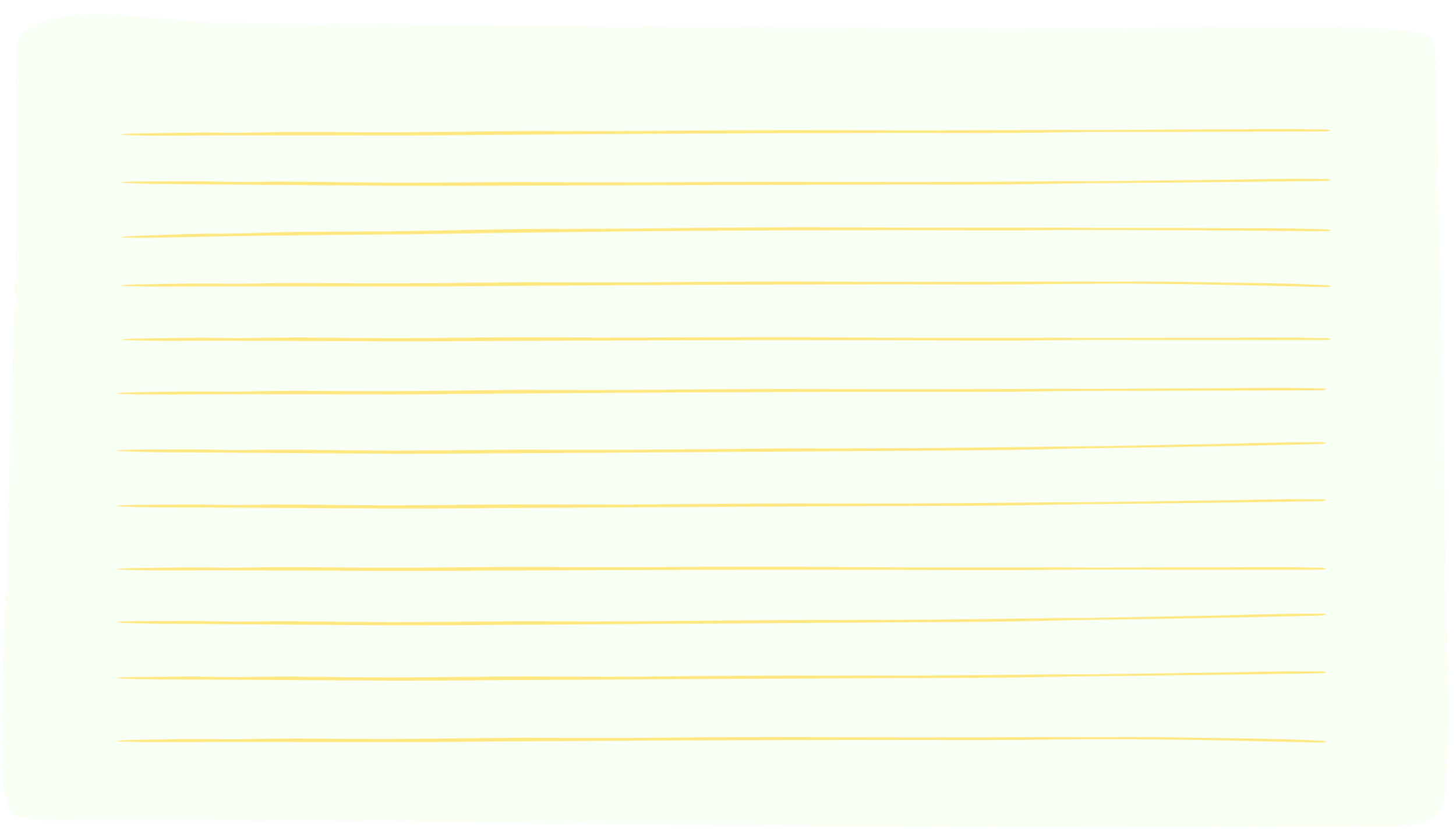 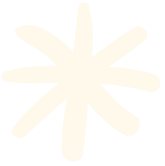 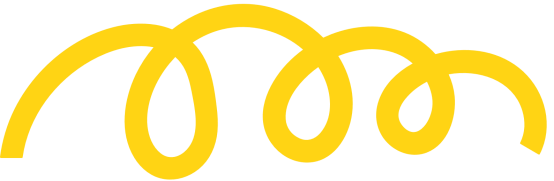 Bài 64: LUYỆN TẬP CHUNG  
(Tiết 2)
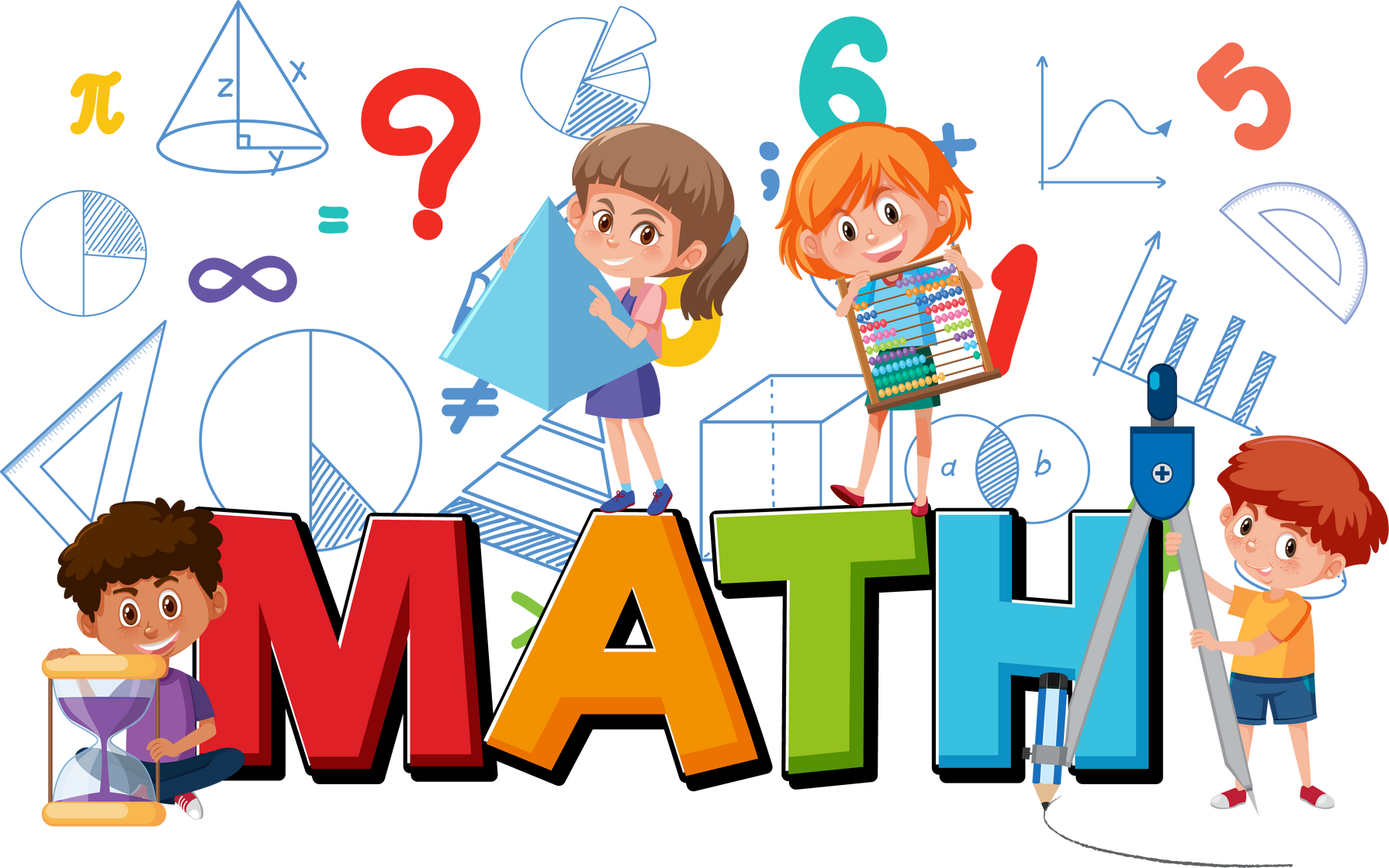 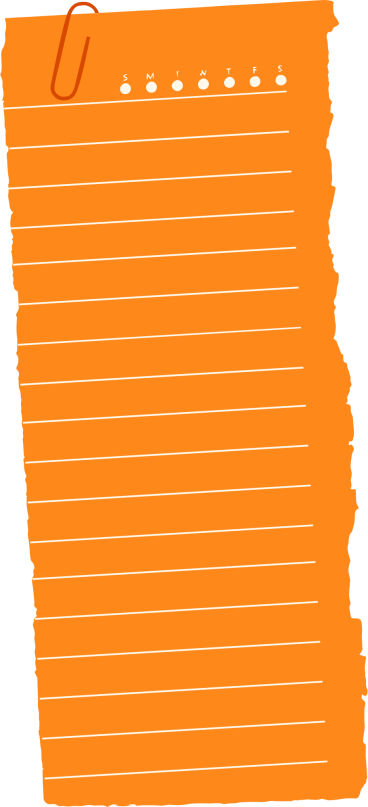 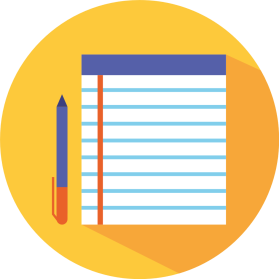 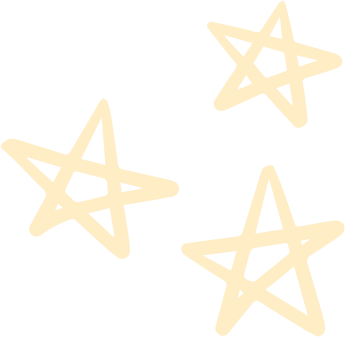 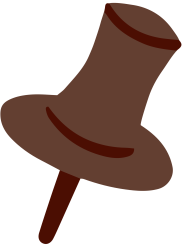 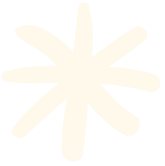 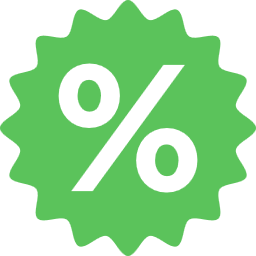 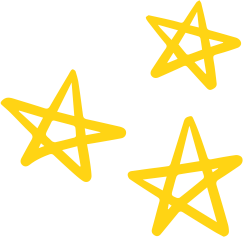 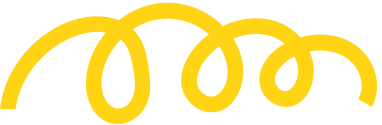 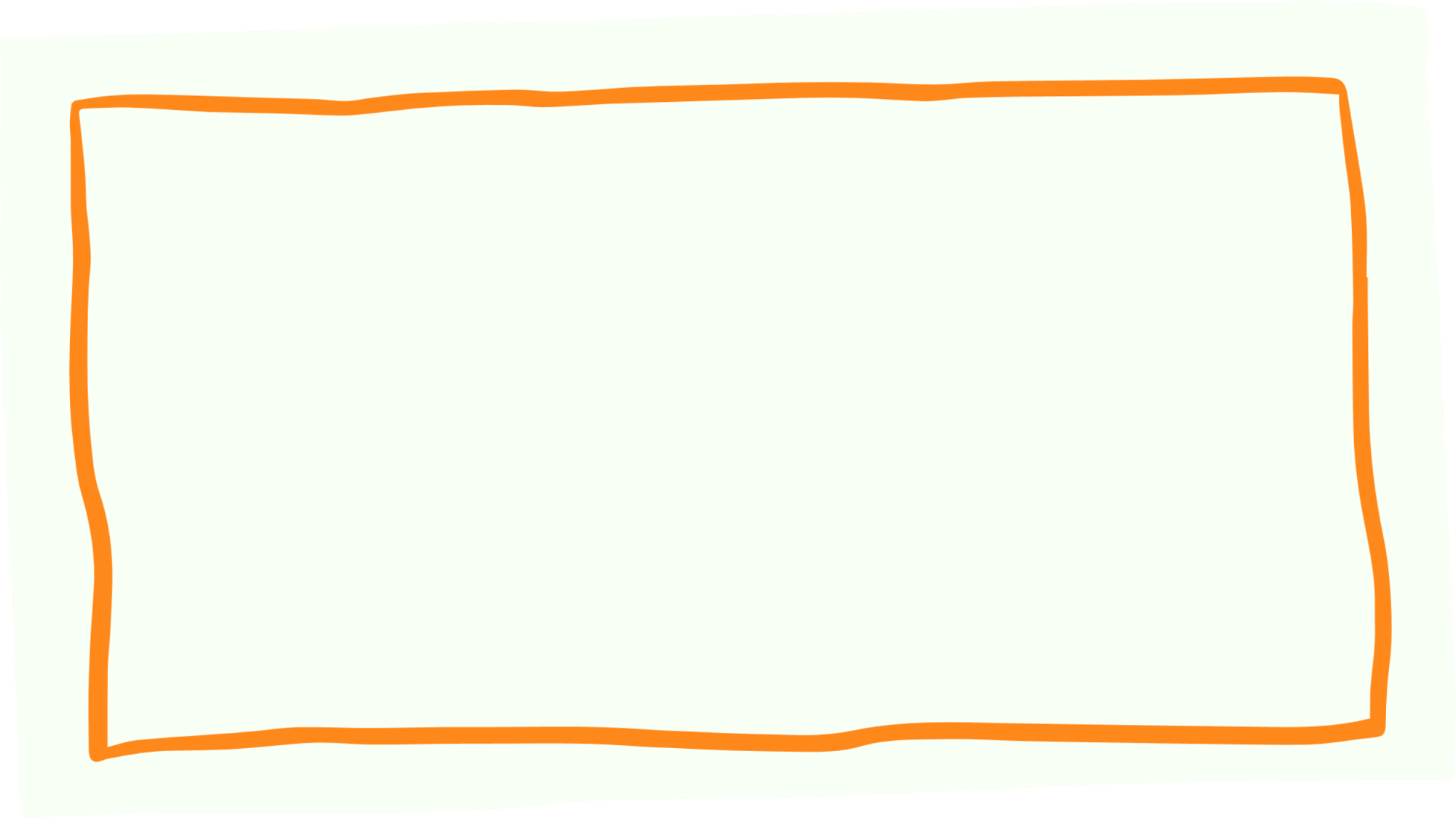 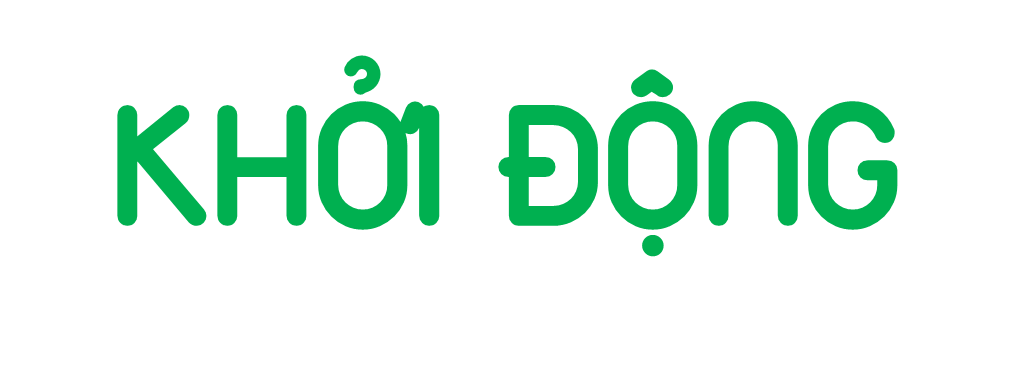 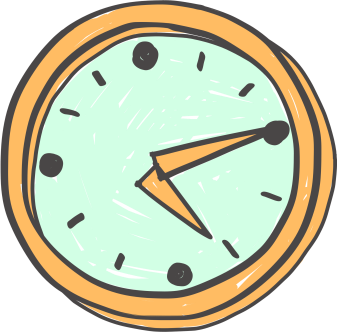 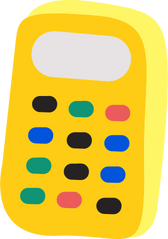 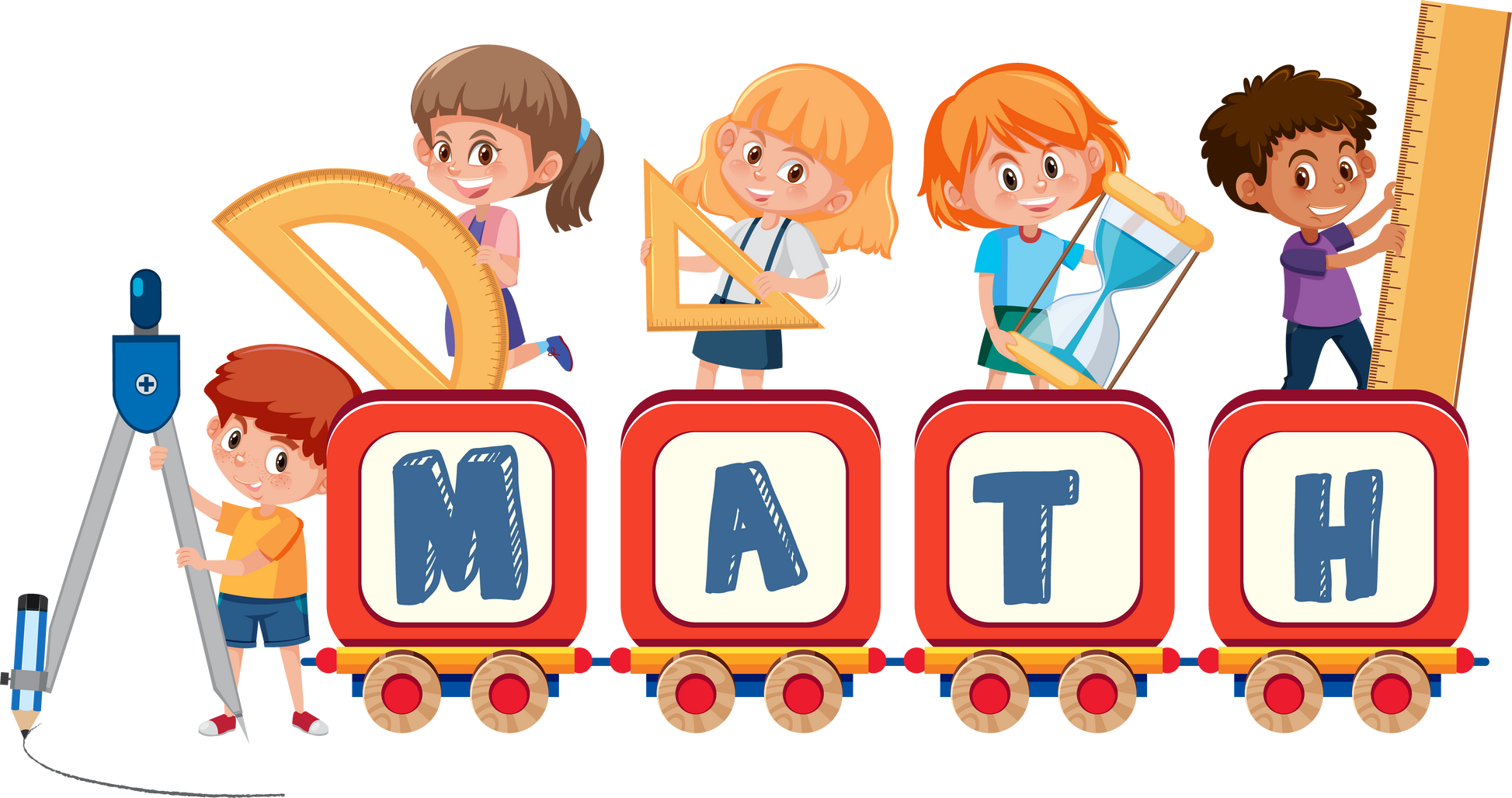 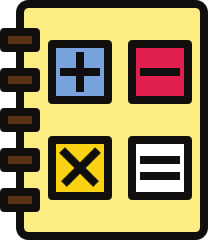 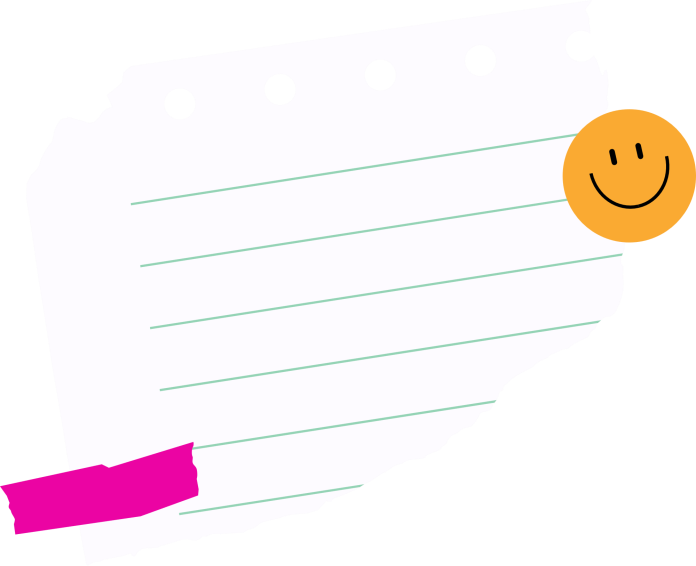 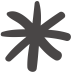 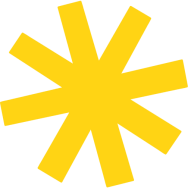 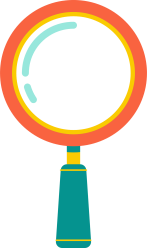 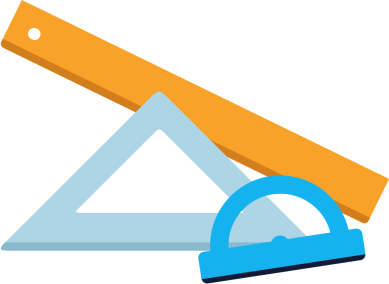 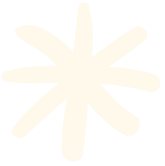 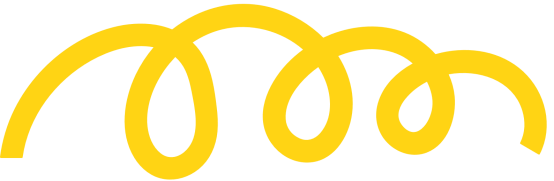 Chào các con, Mina đang gặp khó khăn trong việc trả lời một số câu hỏi từ cô giáo. Các con hãy giúp  Mina trả lời những câu hỏi dưới đây nhé.
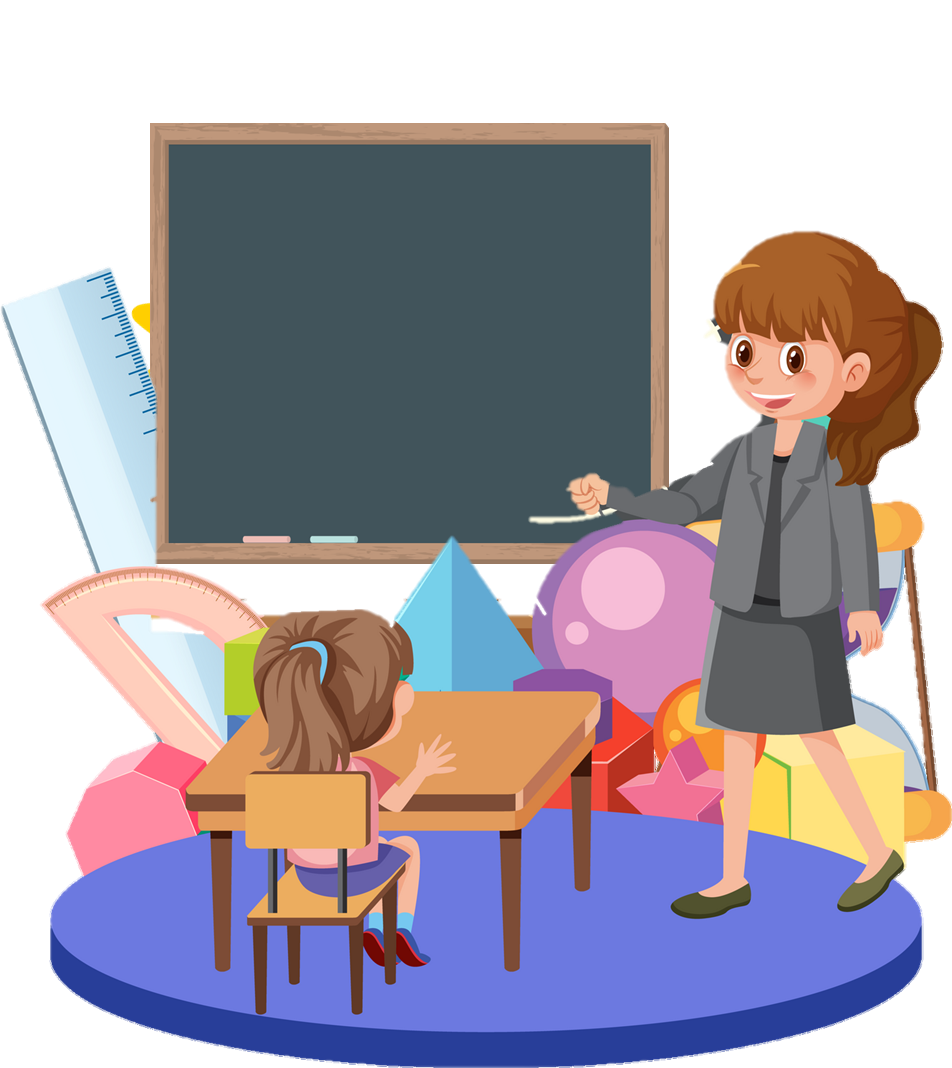 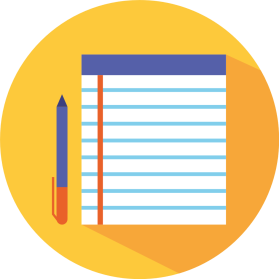 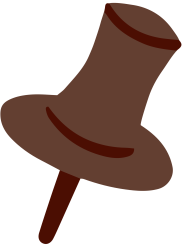 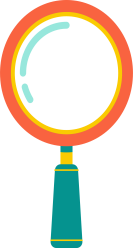 Phân số nào lớn nhất ?
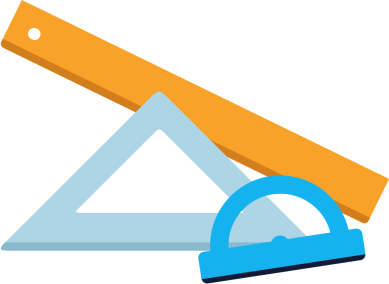 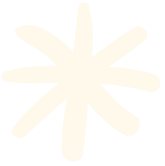 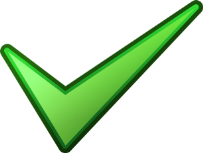 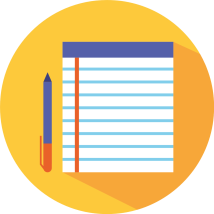 D
A
B
C
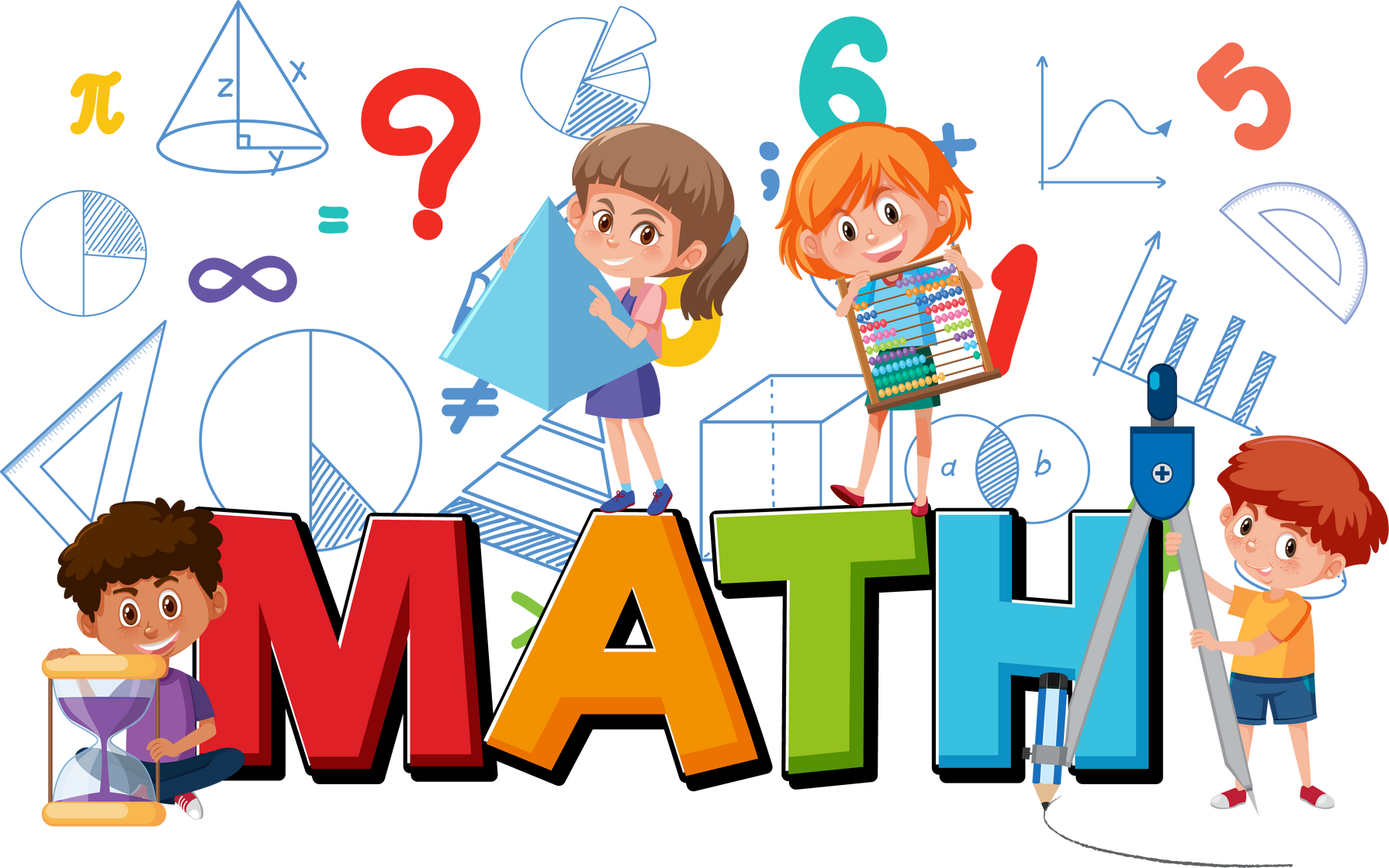 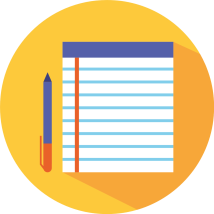 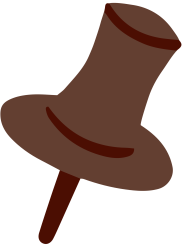 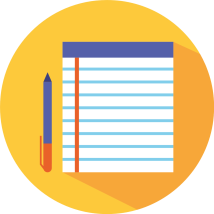 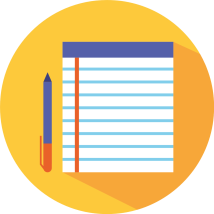 t
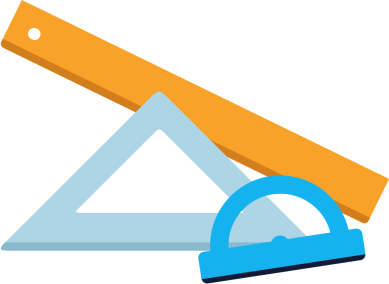 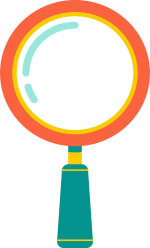 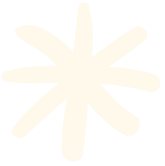 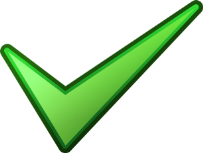 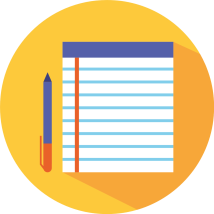 C
D
B
A
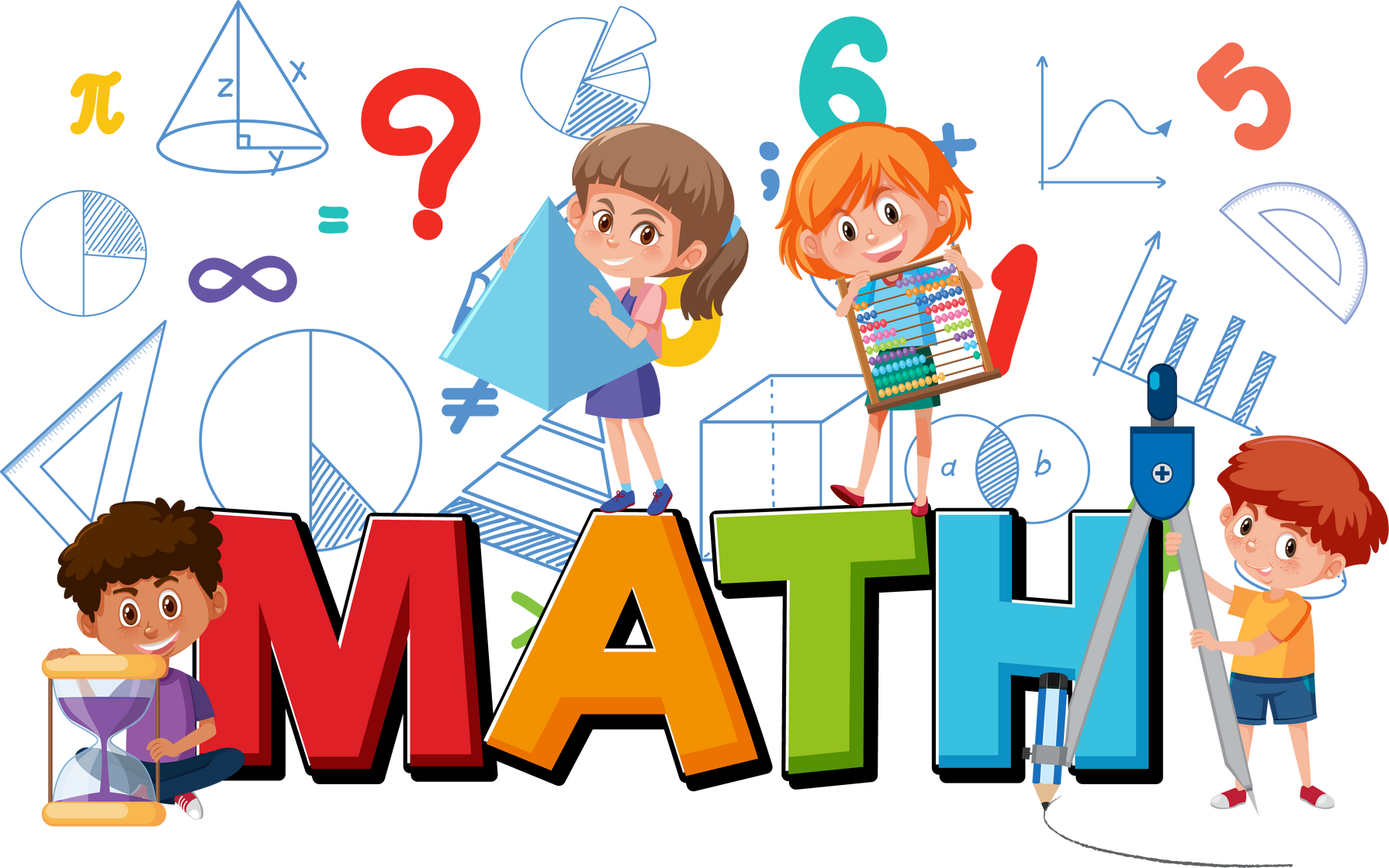 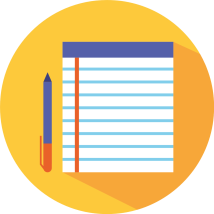 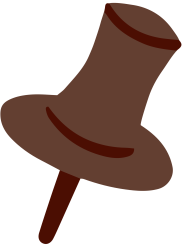 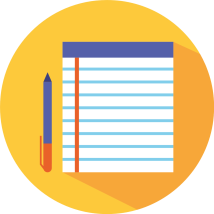 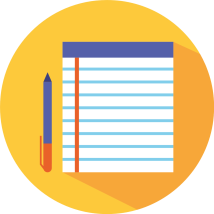 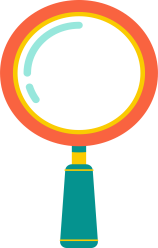 Chọn phép so sánh đúng
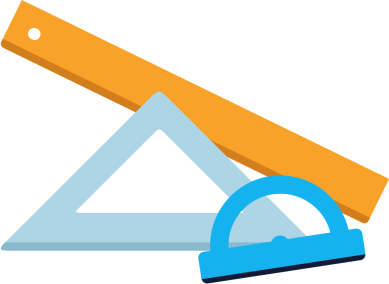 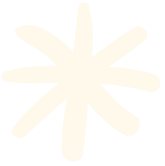 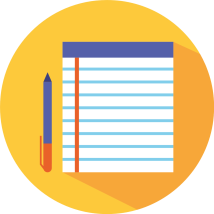 C
A
B
D
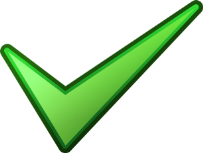 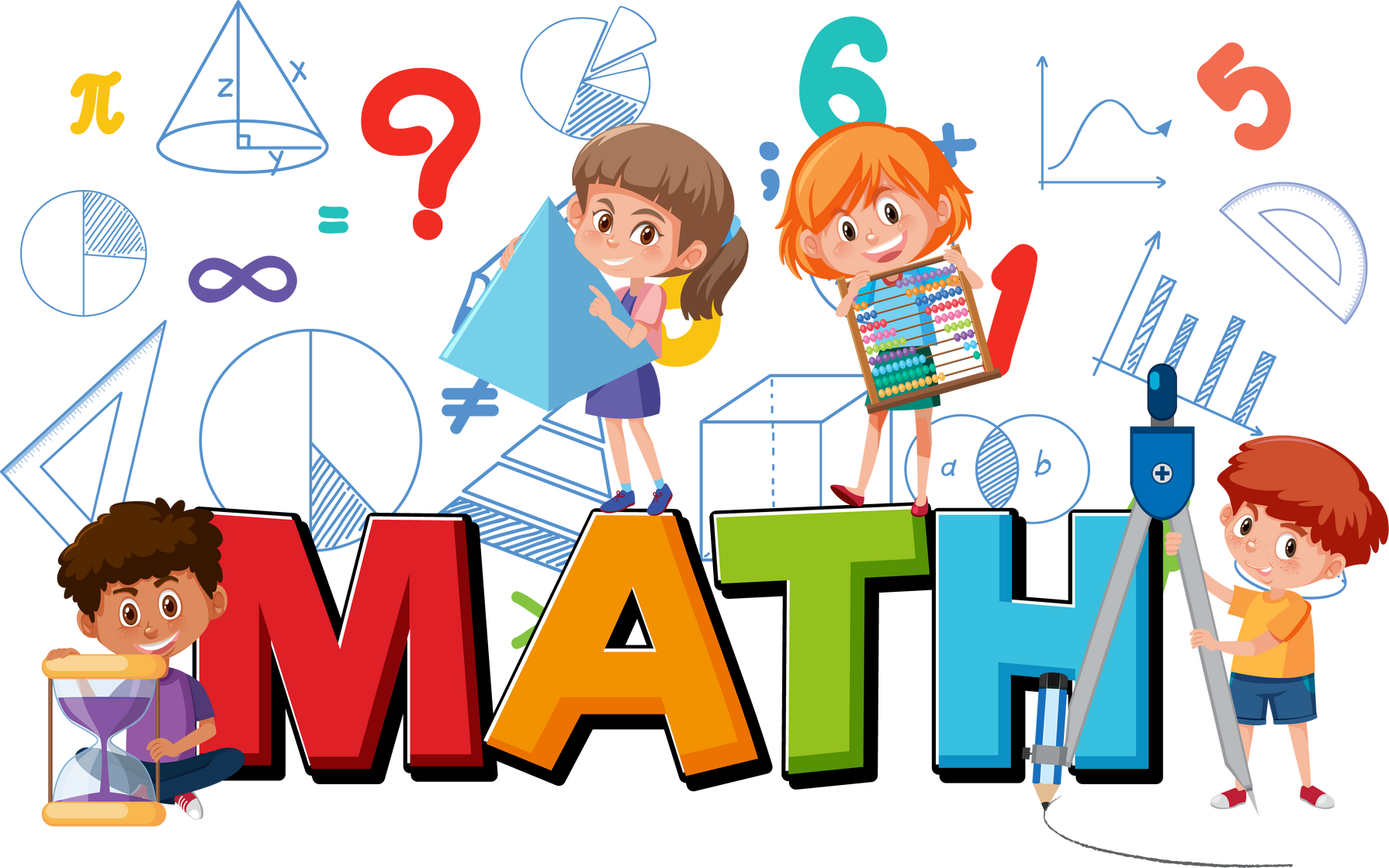 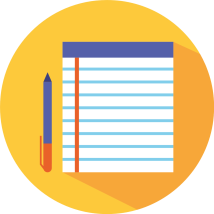 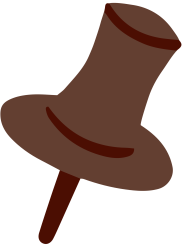 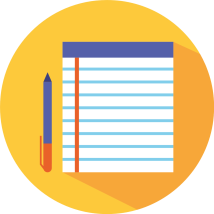 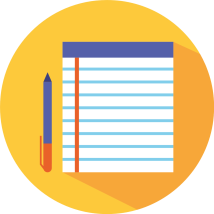 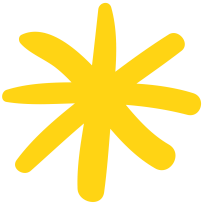 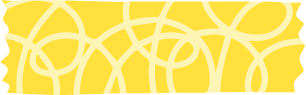 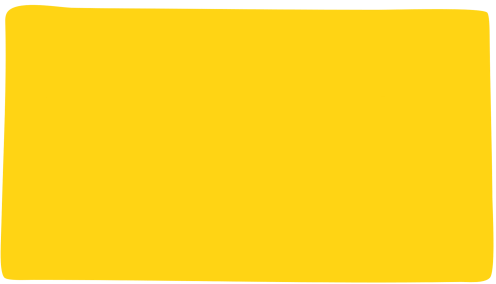 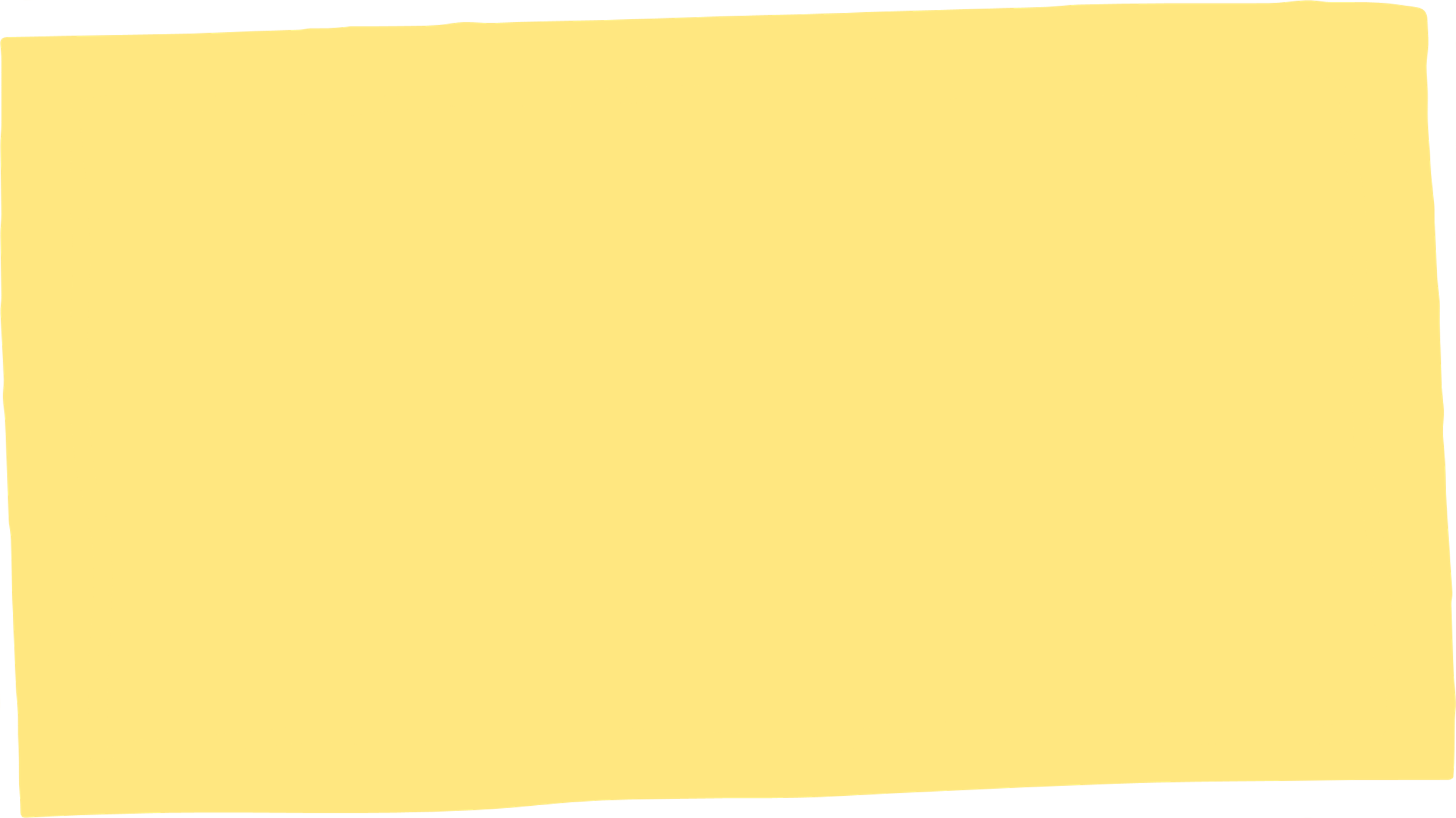 THỰC HÀNH – LUYỆN TẬP
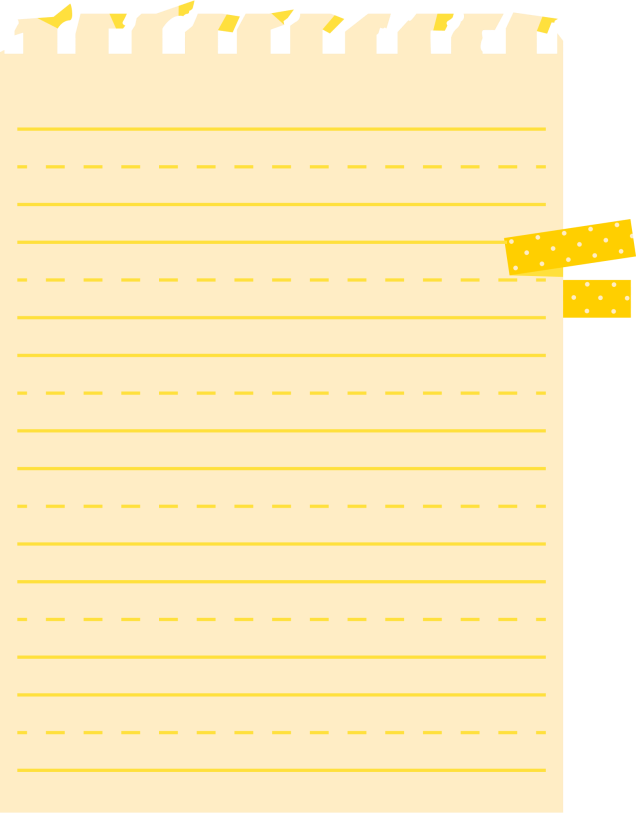 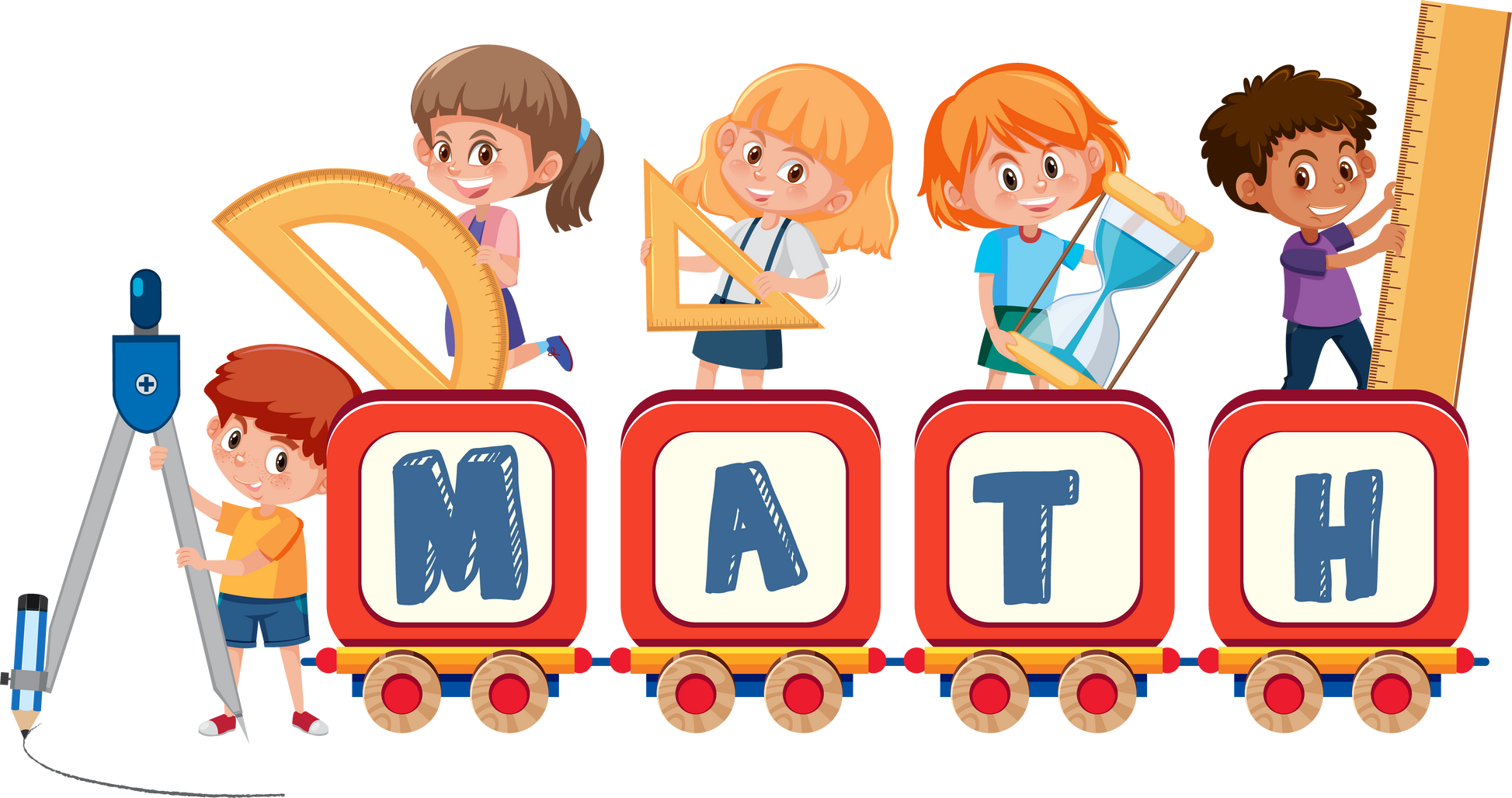 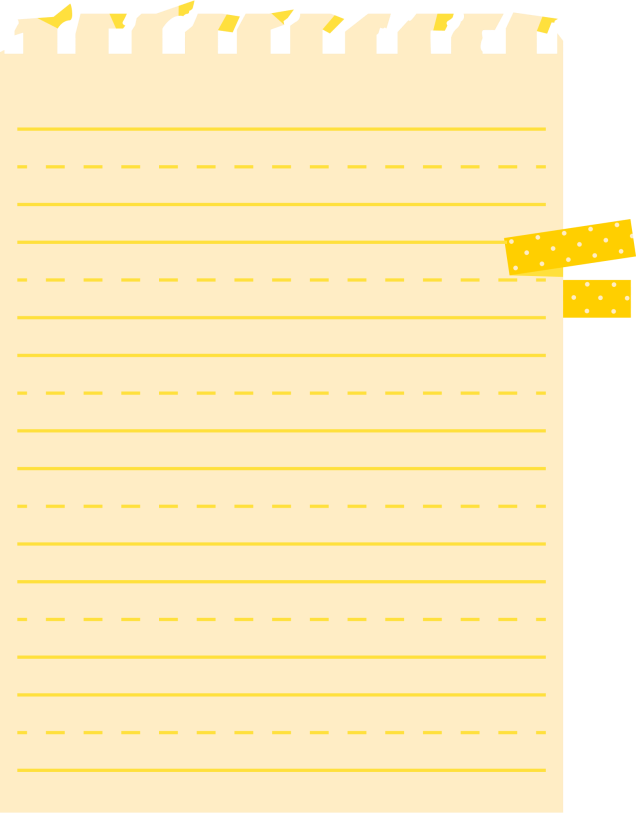 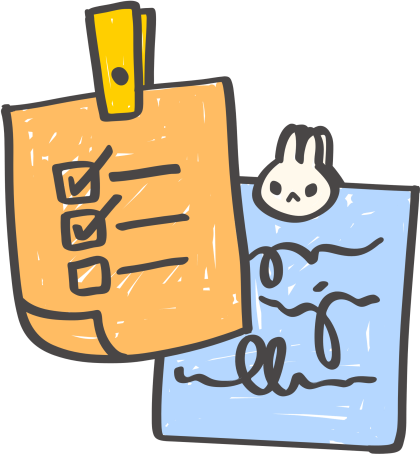 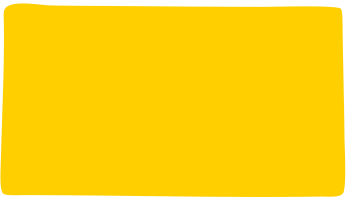 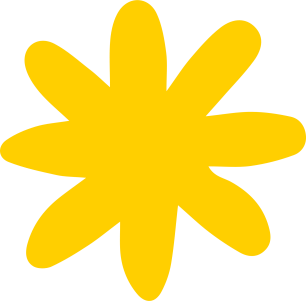 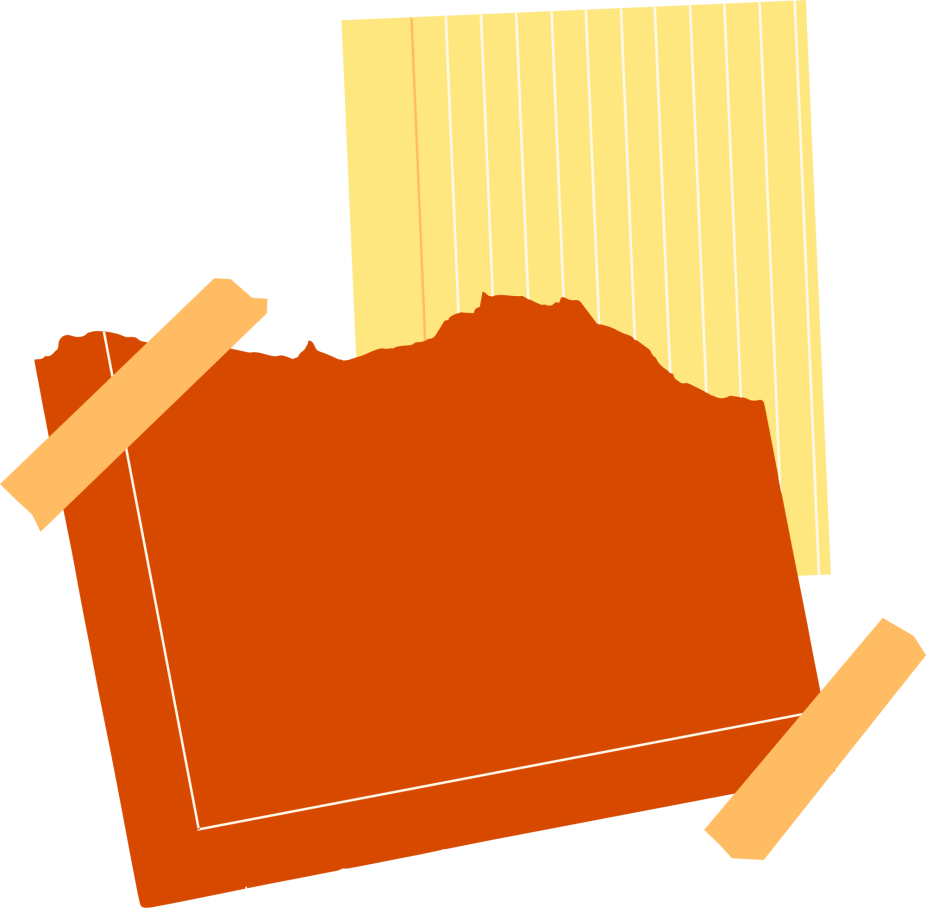 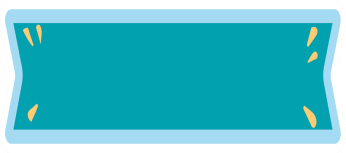 Bài 5
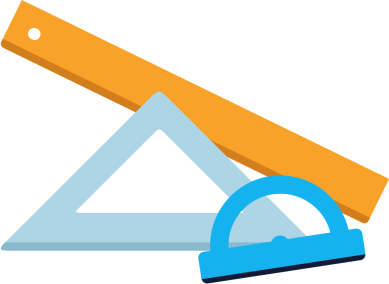 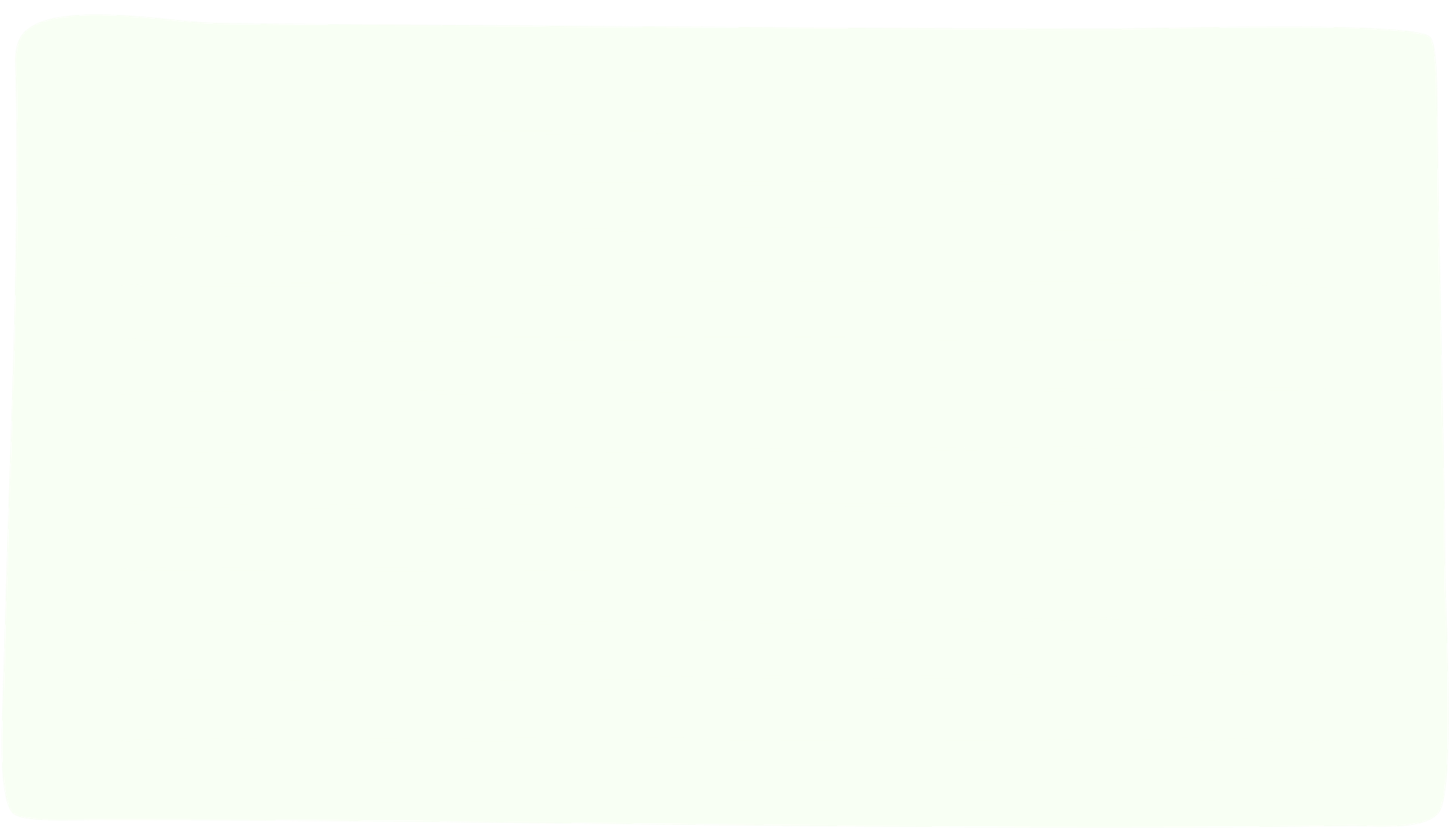 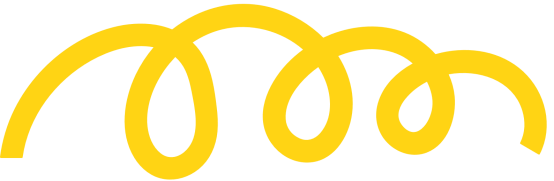 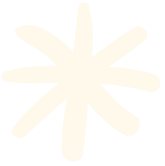 Quy đồng mẫu số hai phân số.
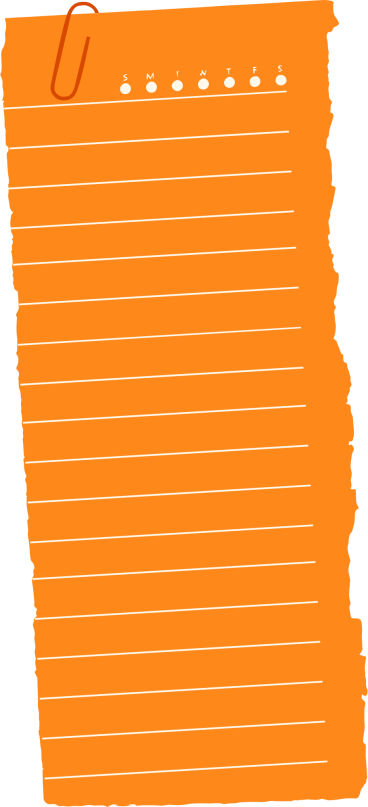 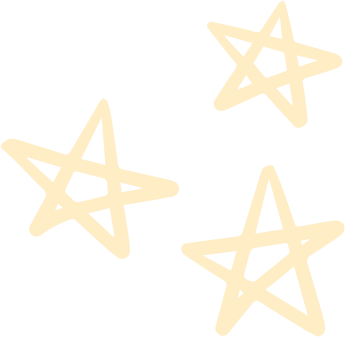 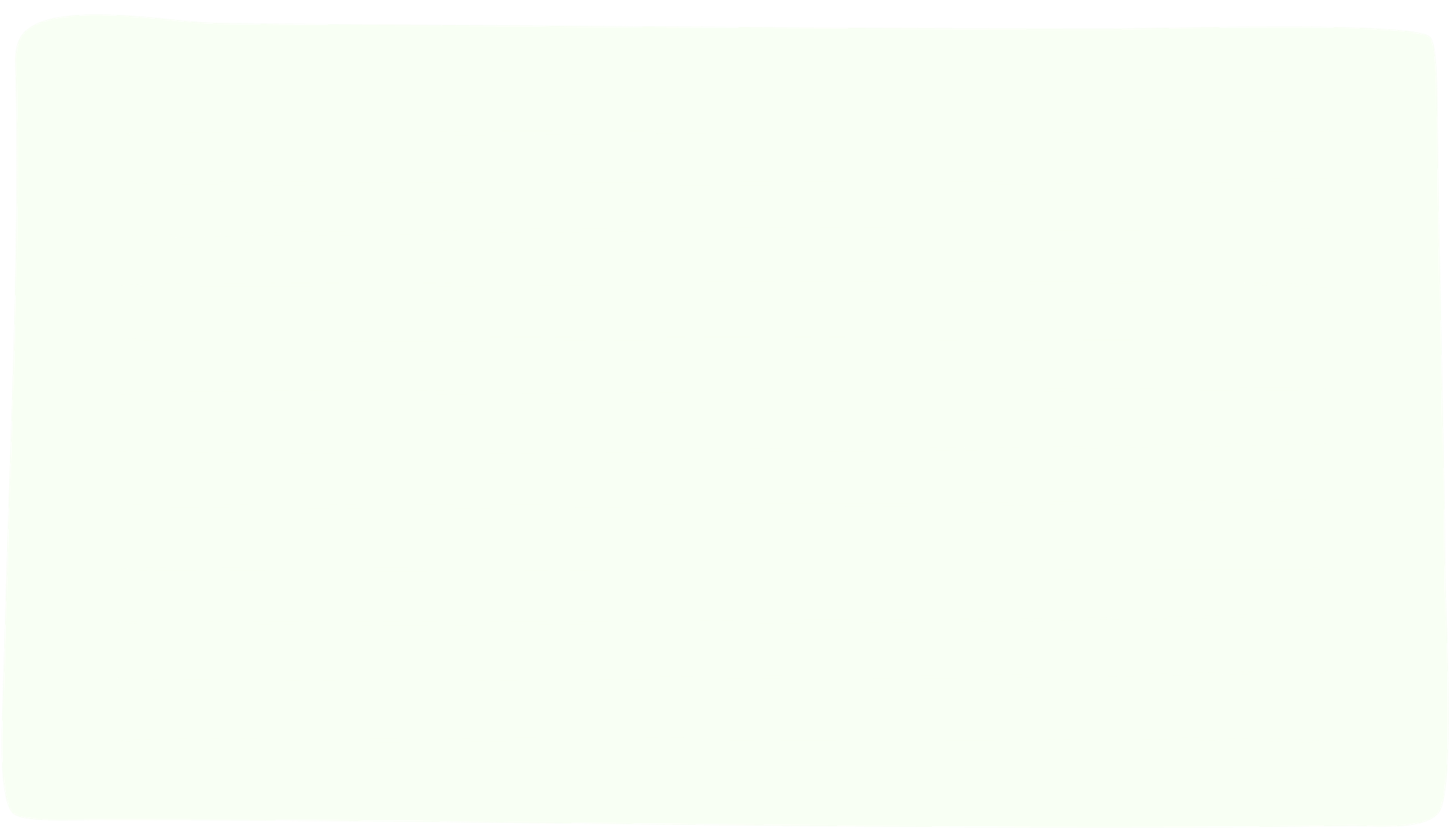 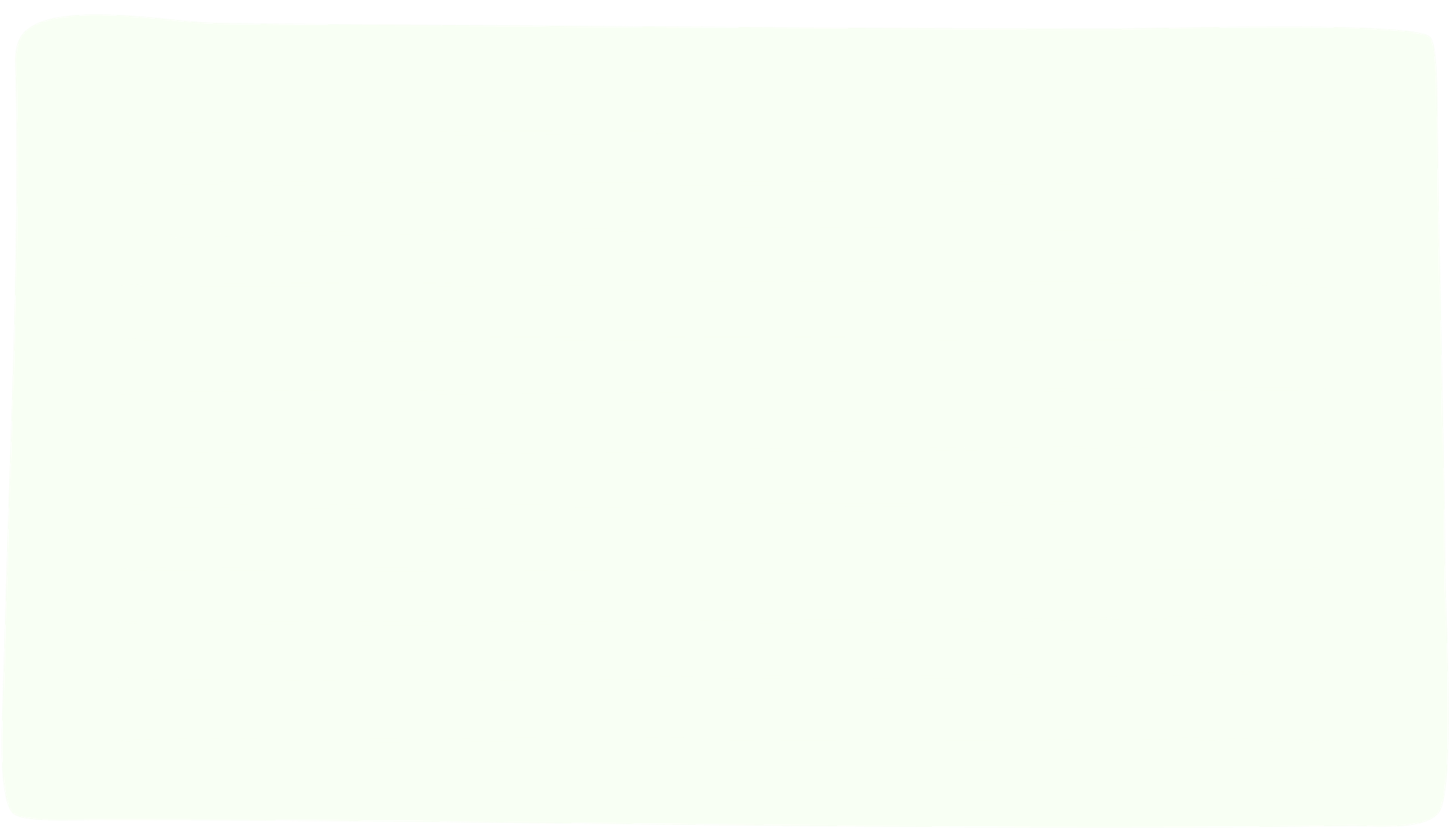 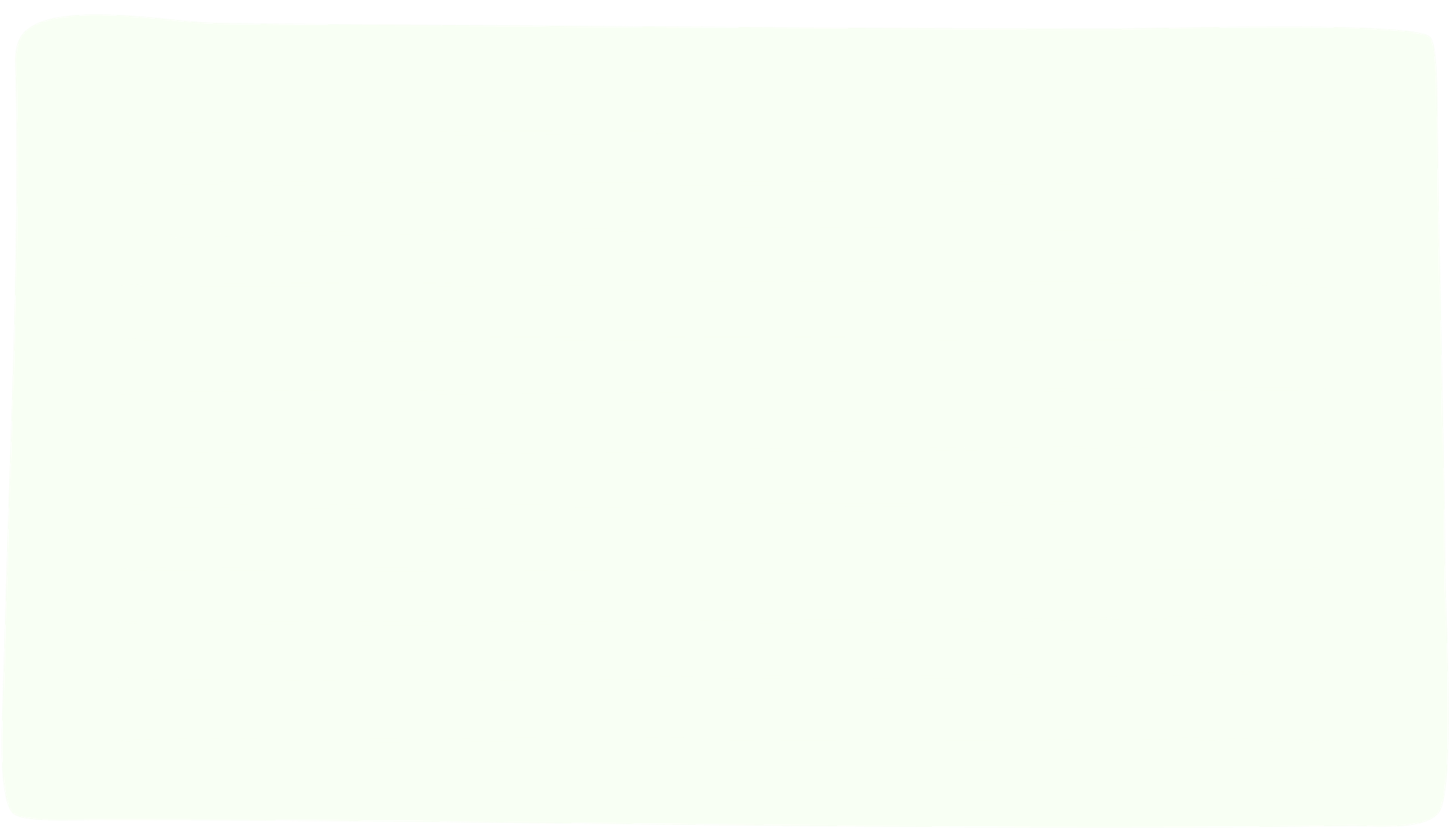 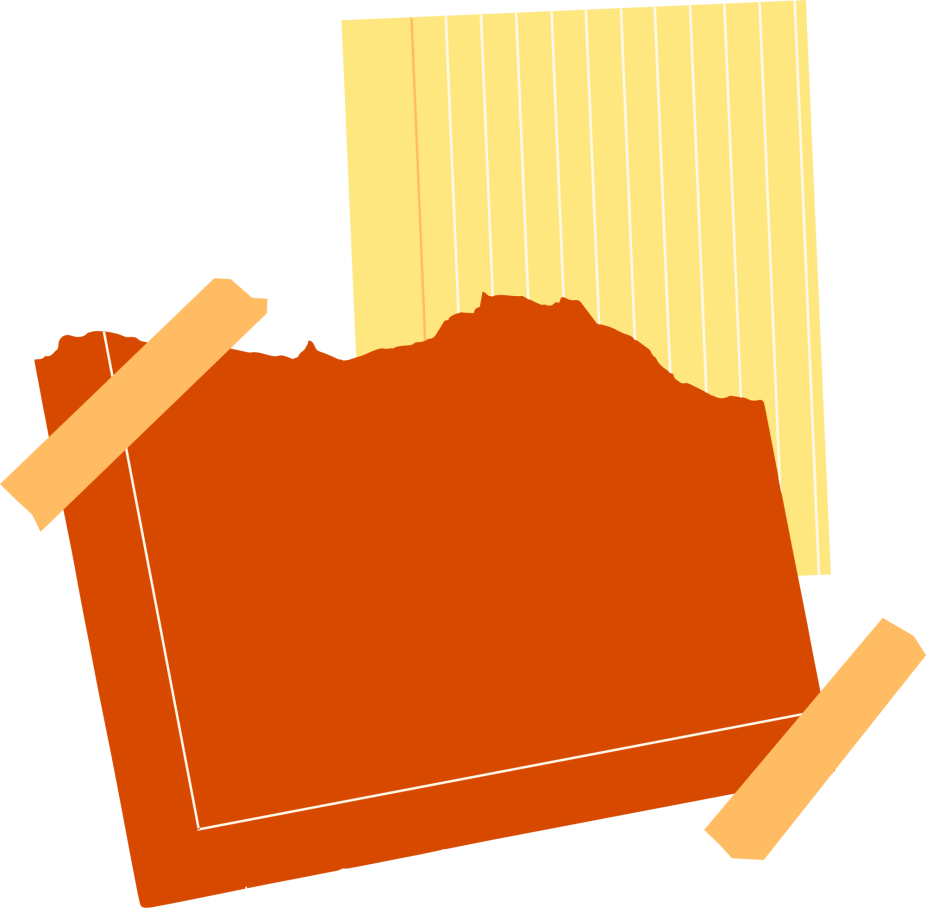 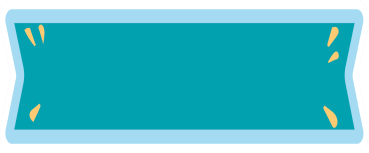 Bài 6
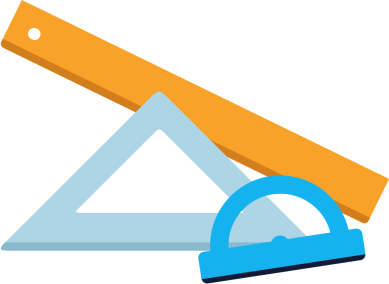 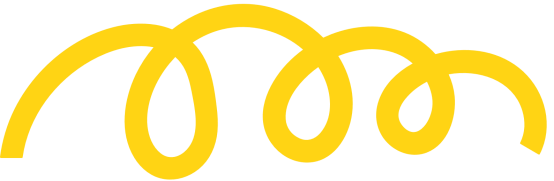 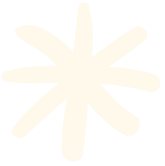 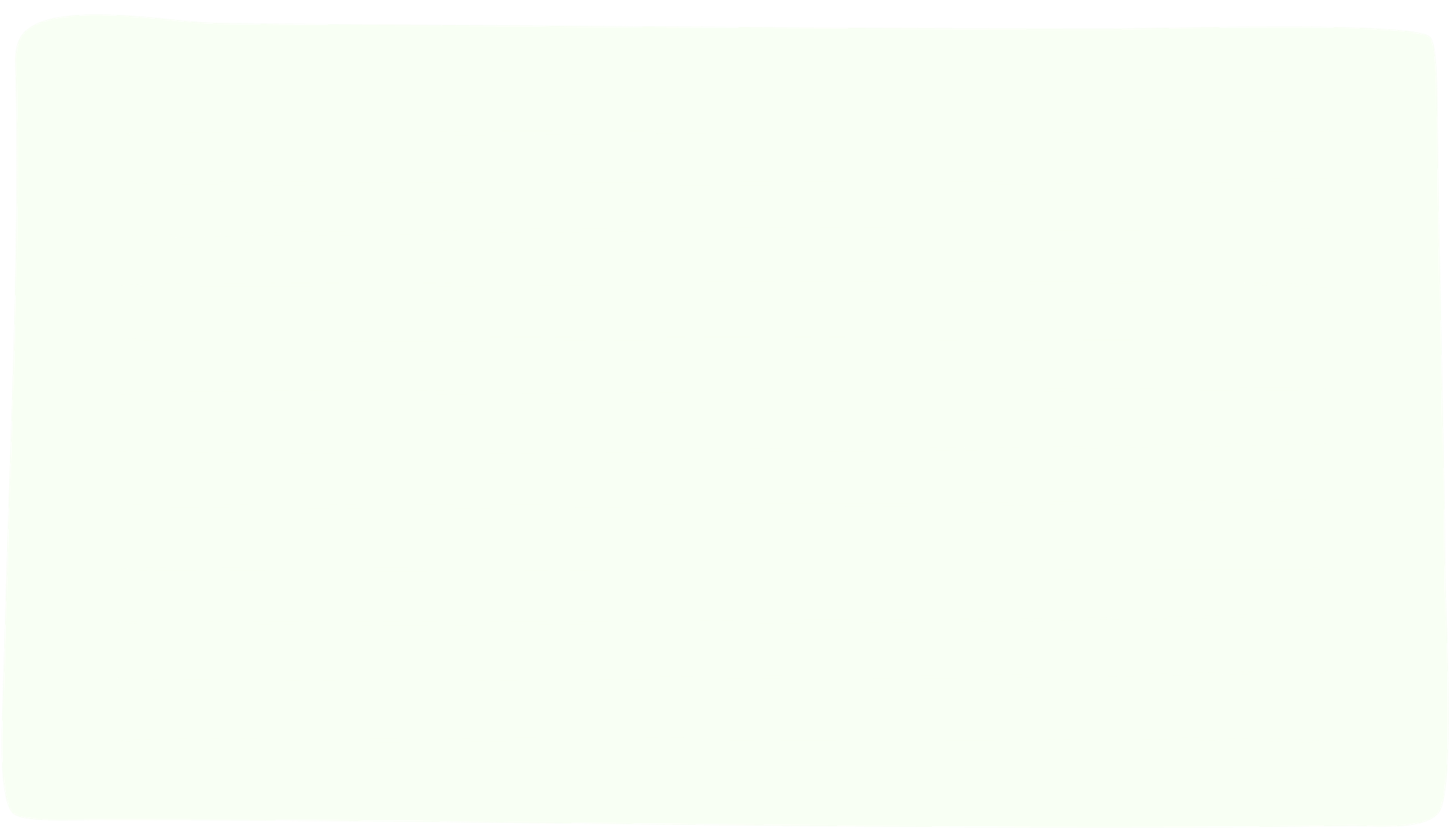 a) >, <, = ?
?
?
?
?
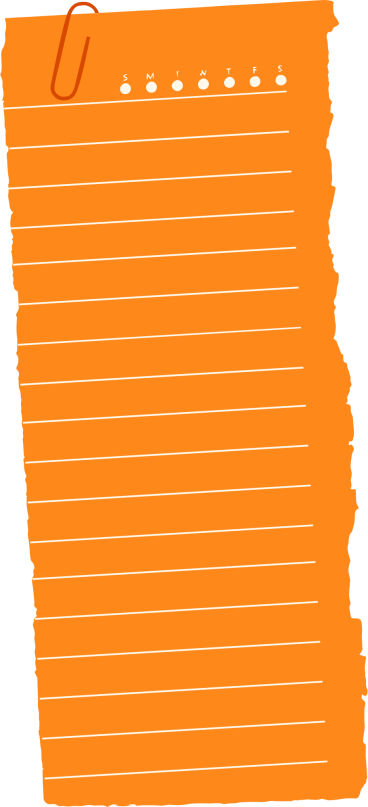 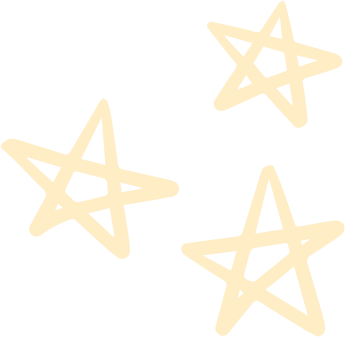 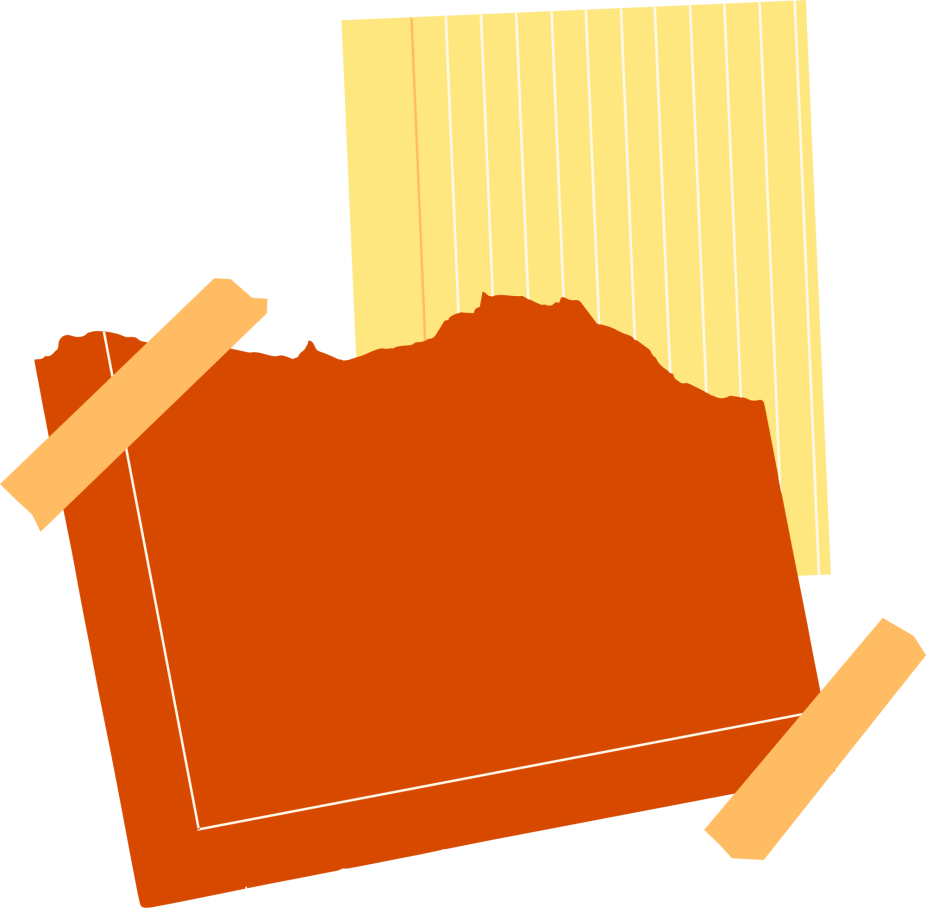 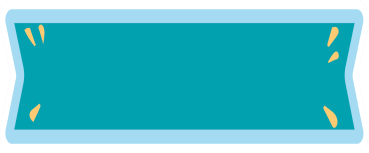 Bài 6
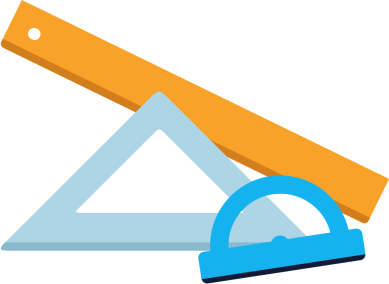 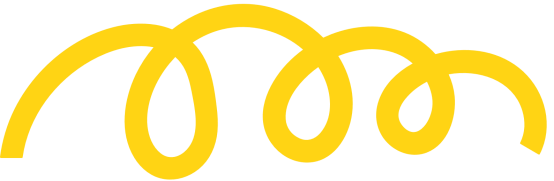 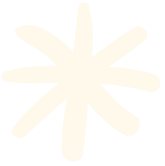 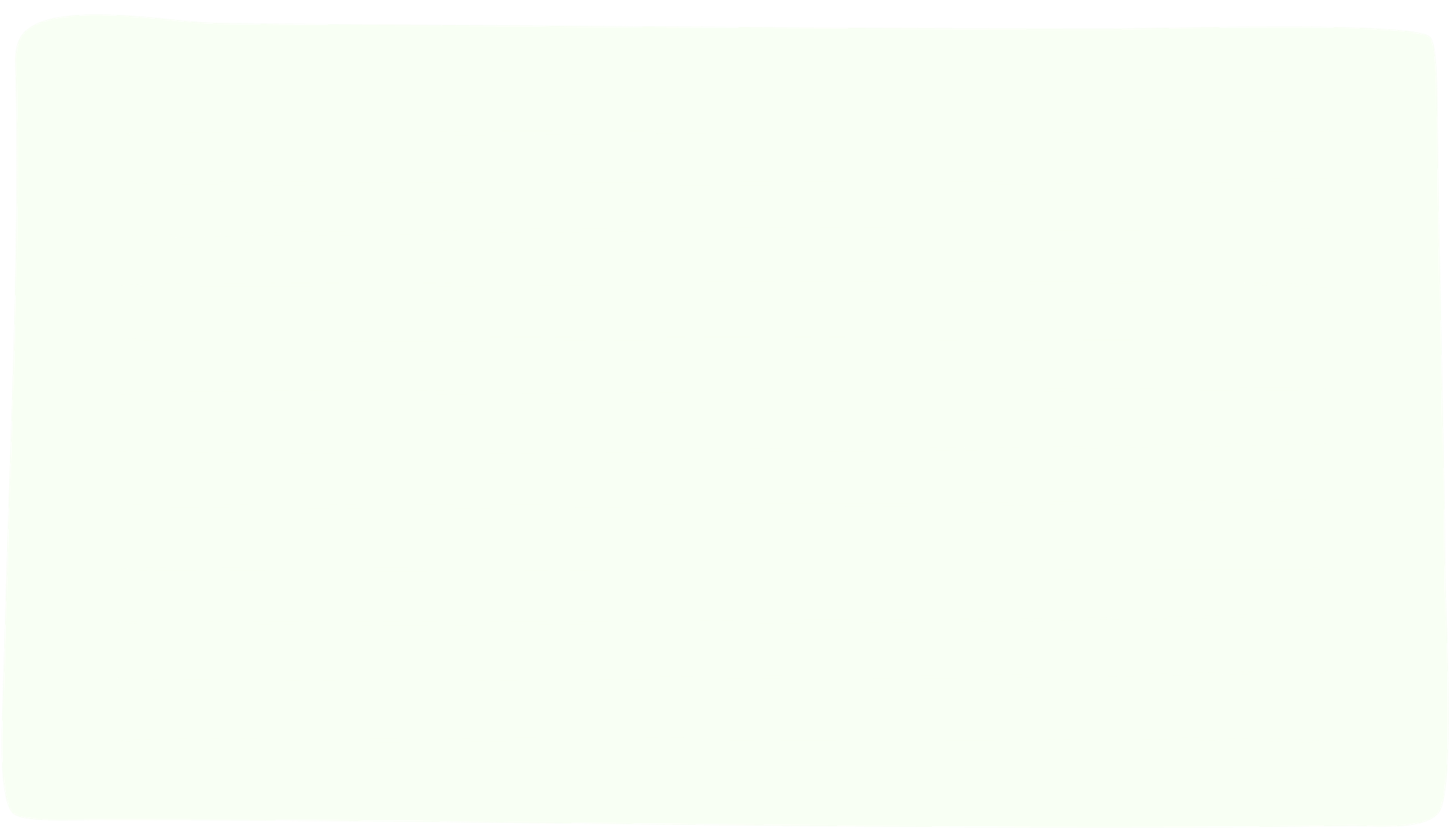 a) >, <, = ?
<
<
=
>
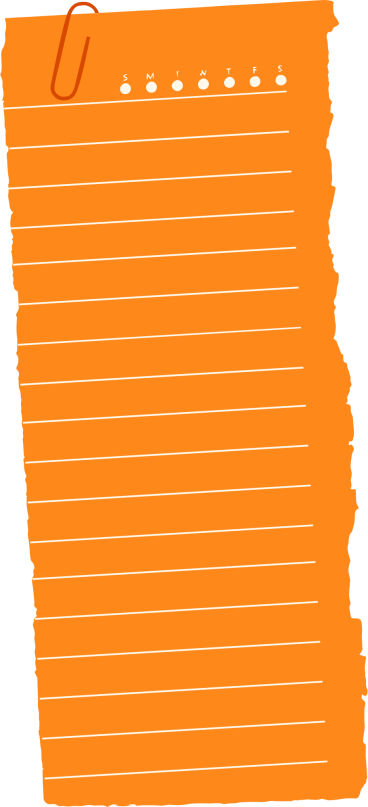 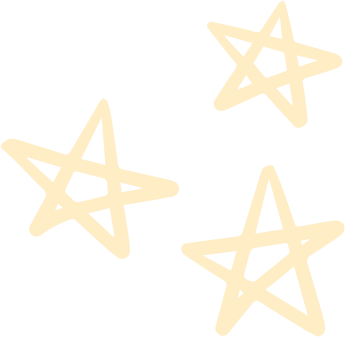 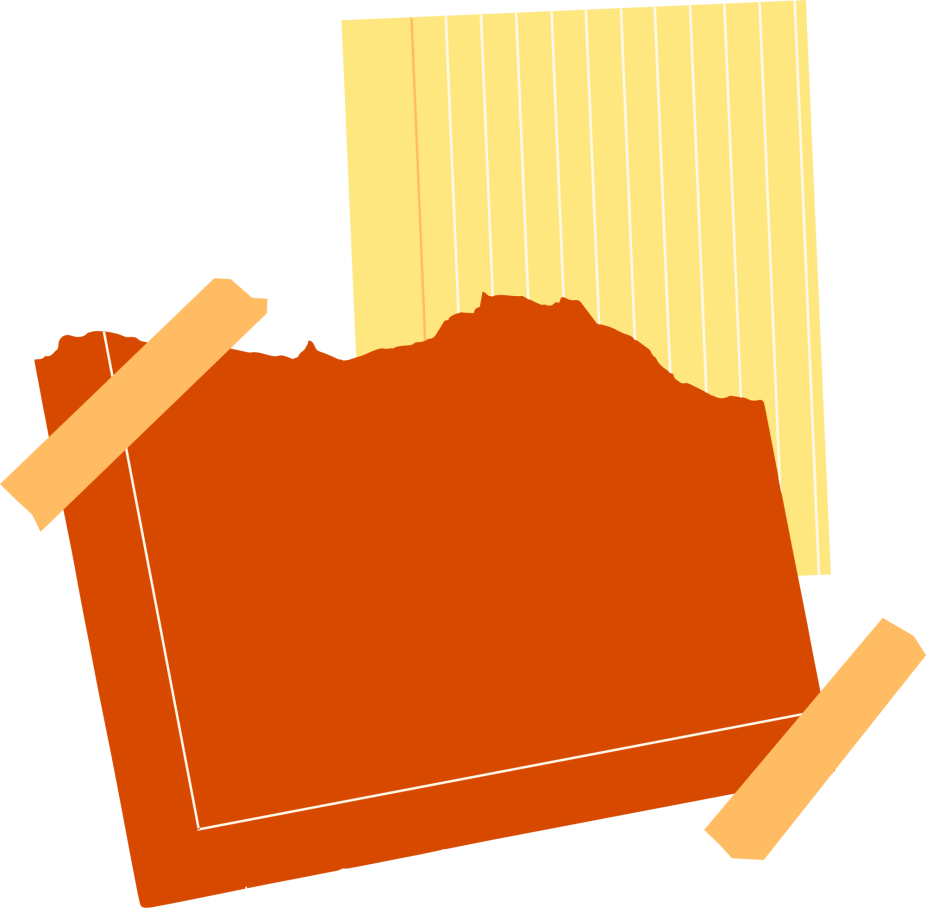 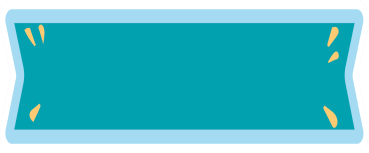 Bài 6
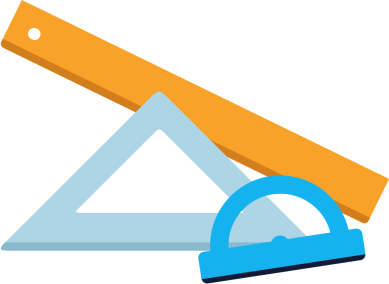 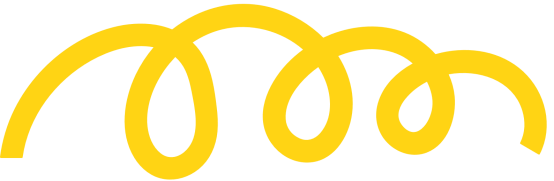 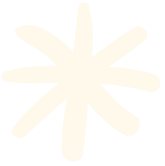 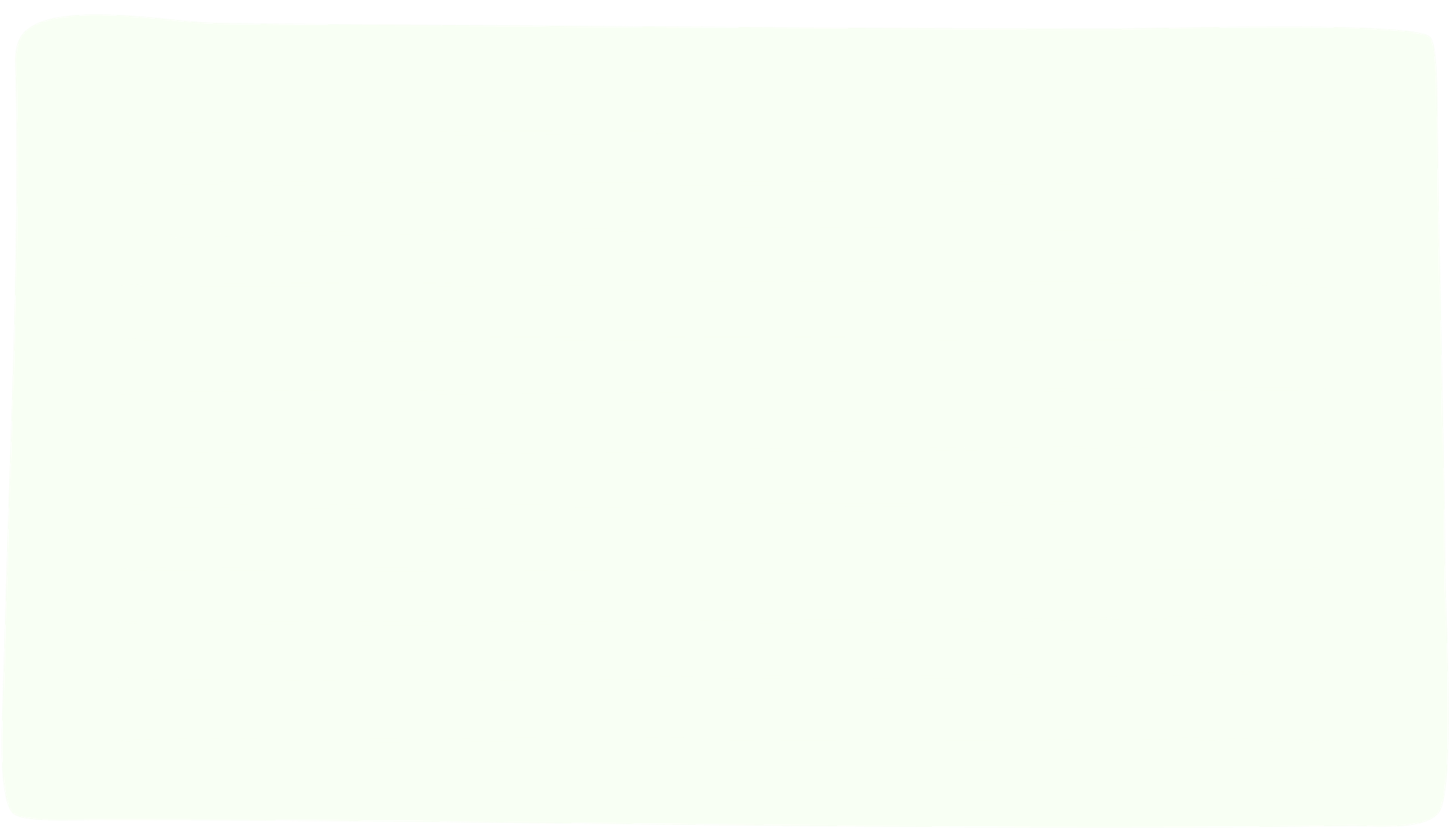 b) Viết các phân số sau theo thứ tự từ lớn đến bé
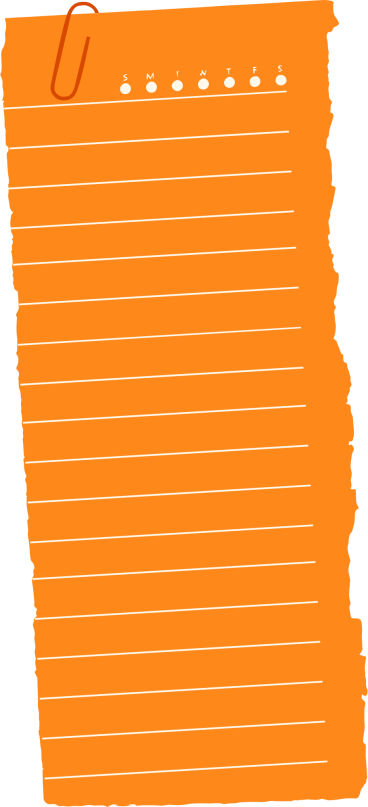 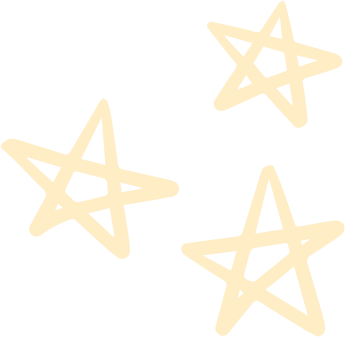 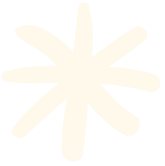 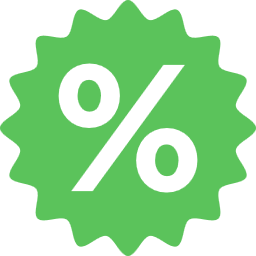 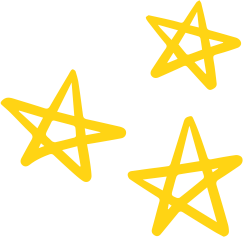 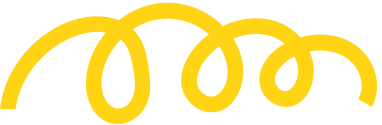 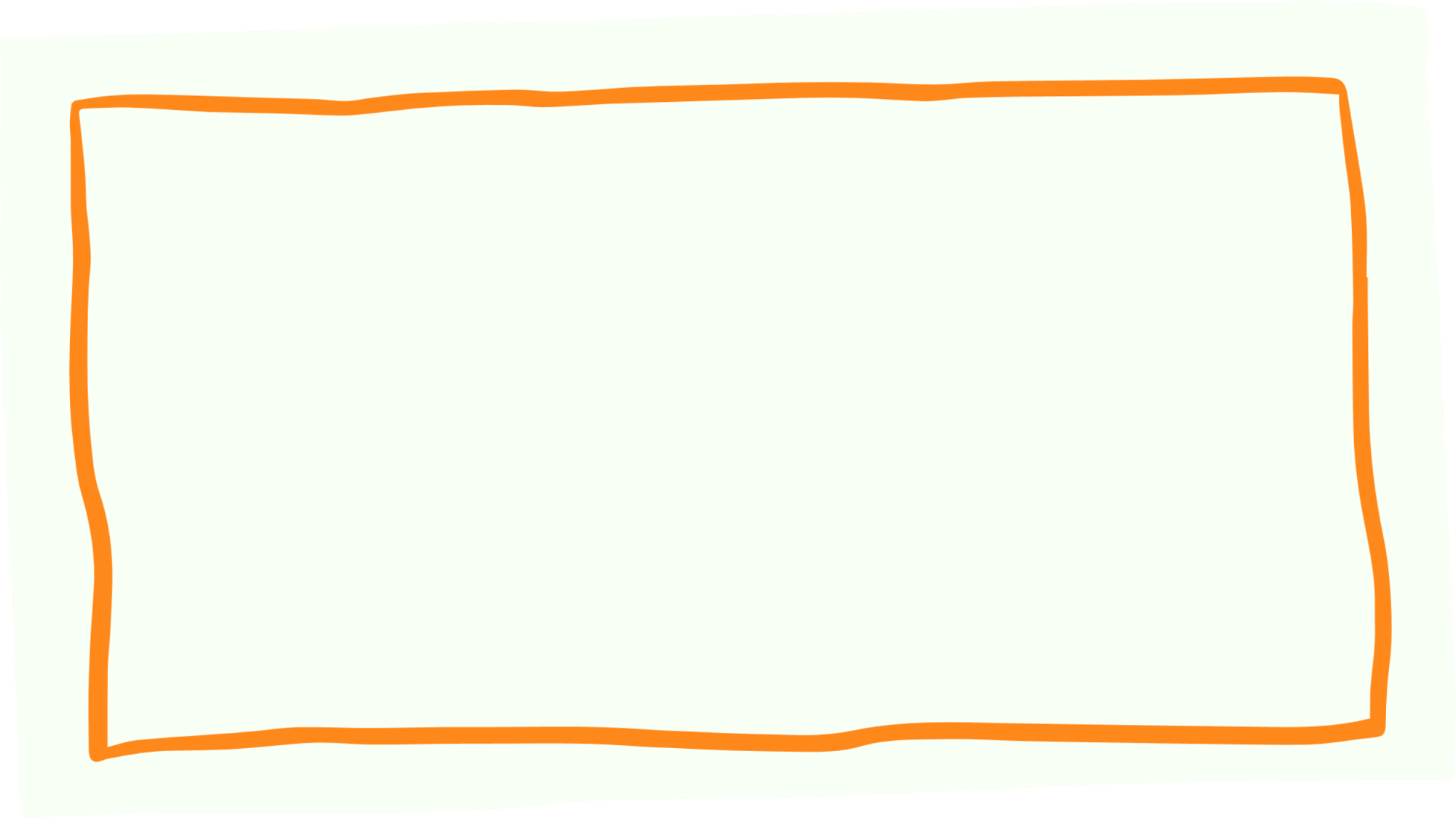 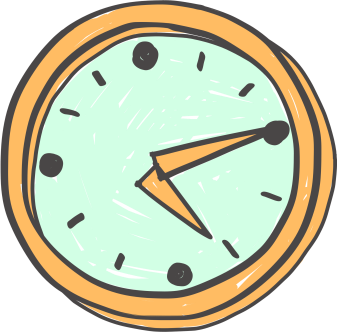 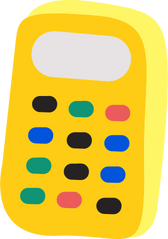 VẬN DỤNG, TRẢI NGHIỆM
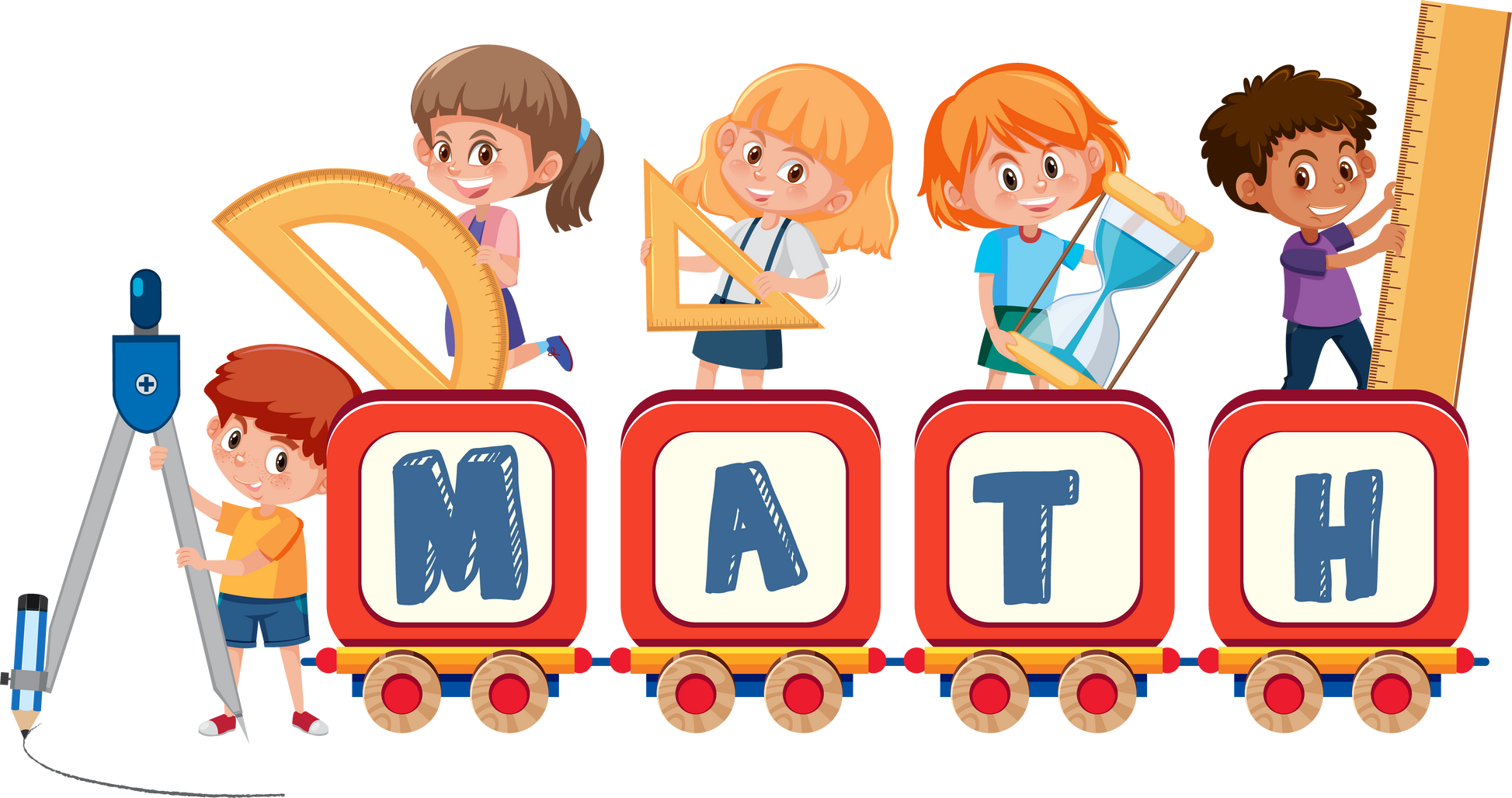 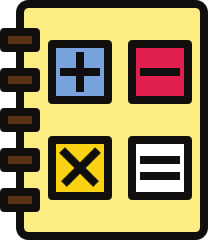 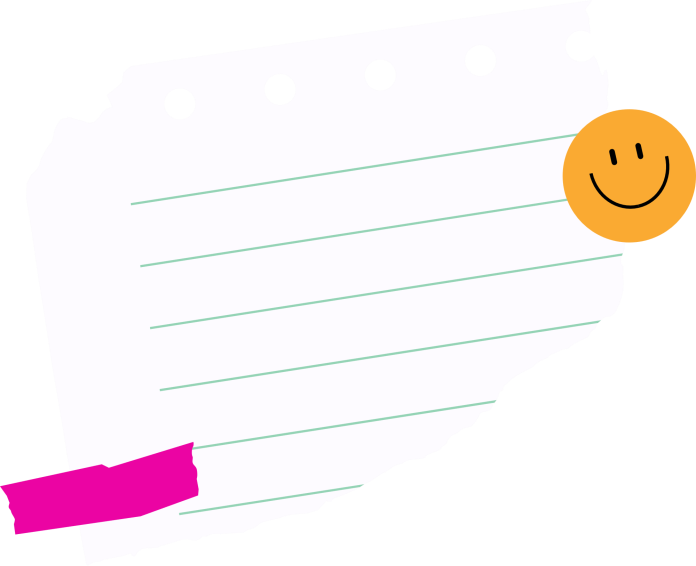 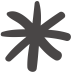 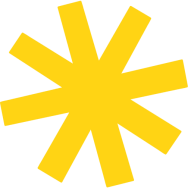 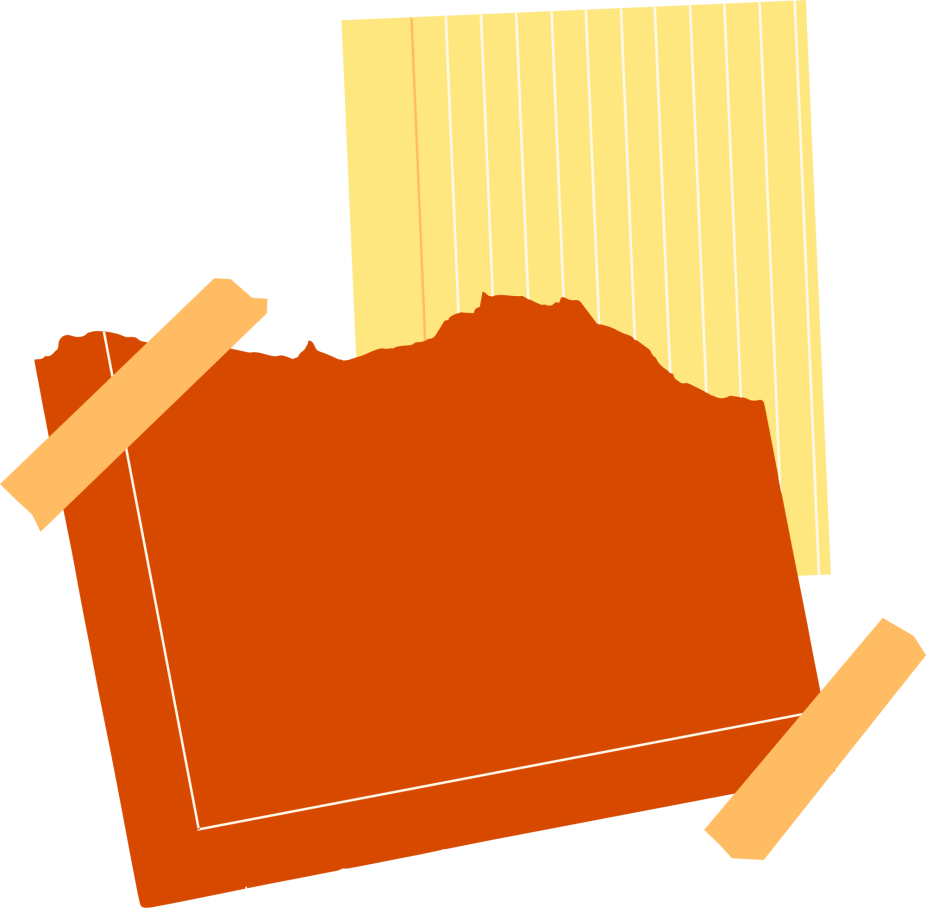 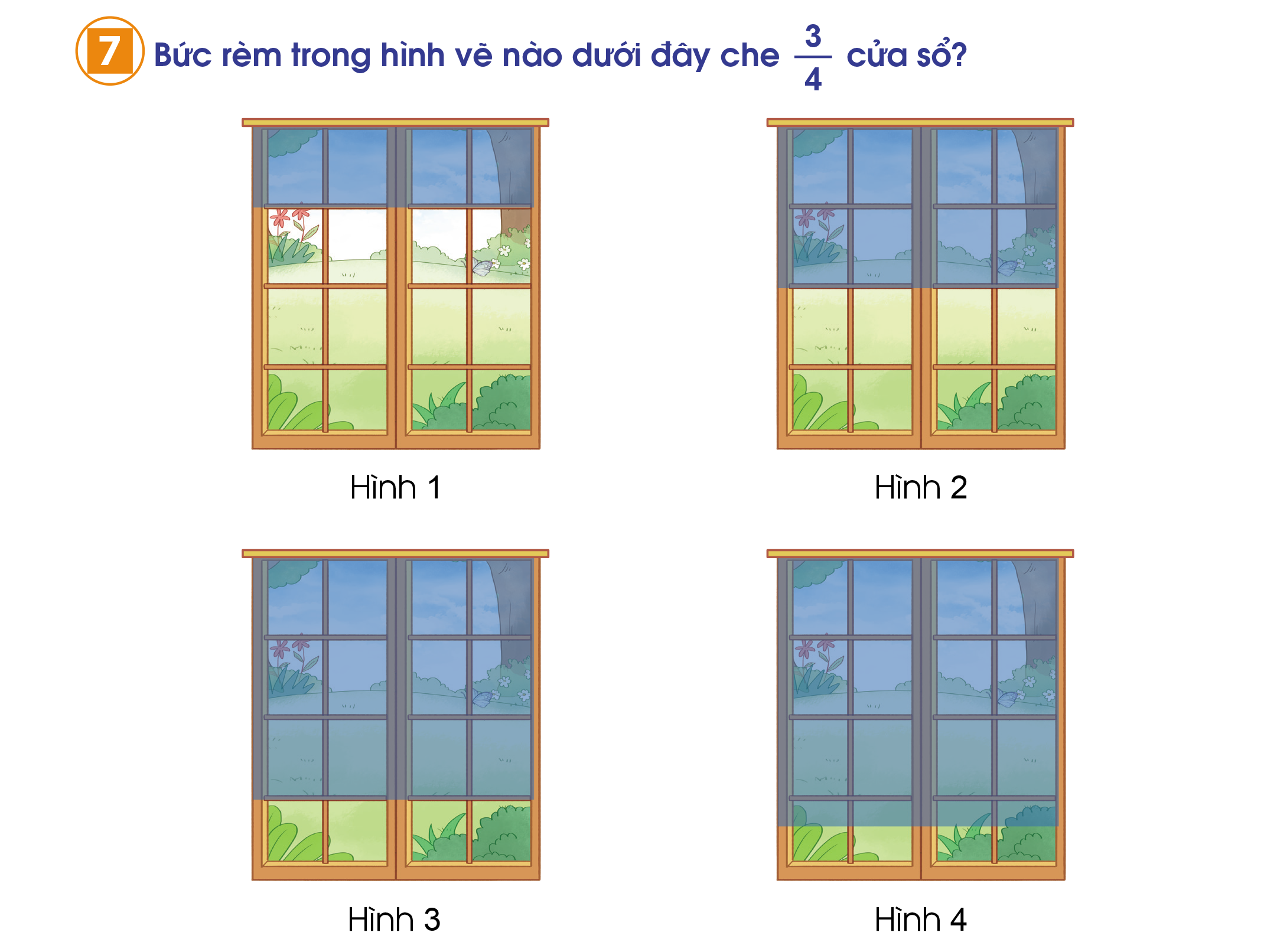 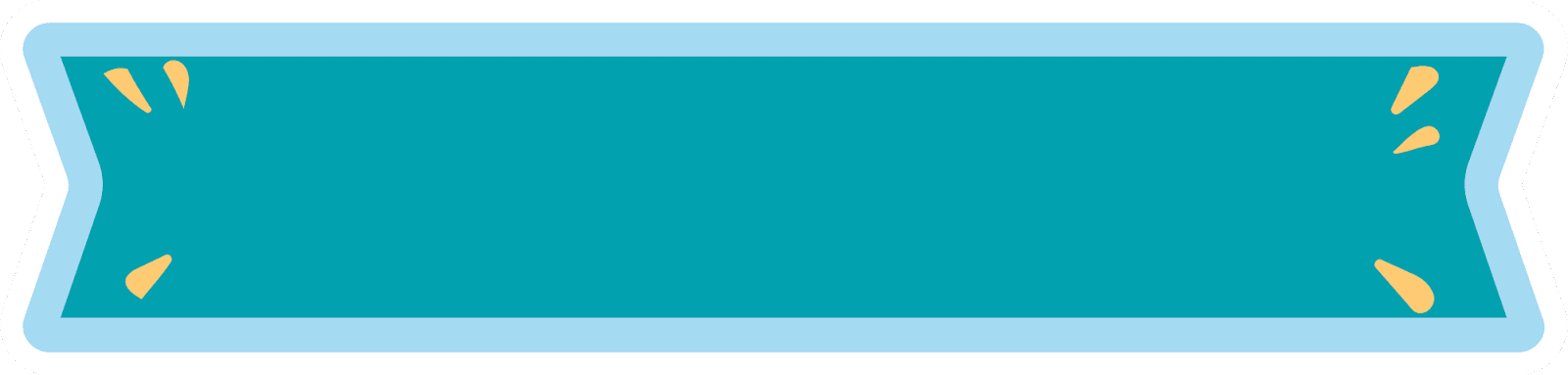 Bài 7
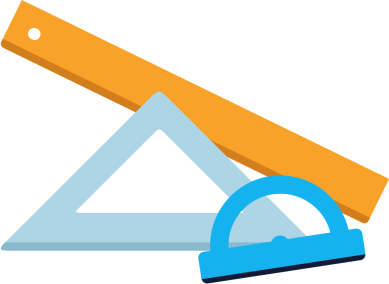 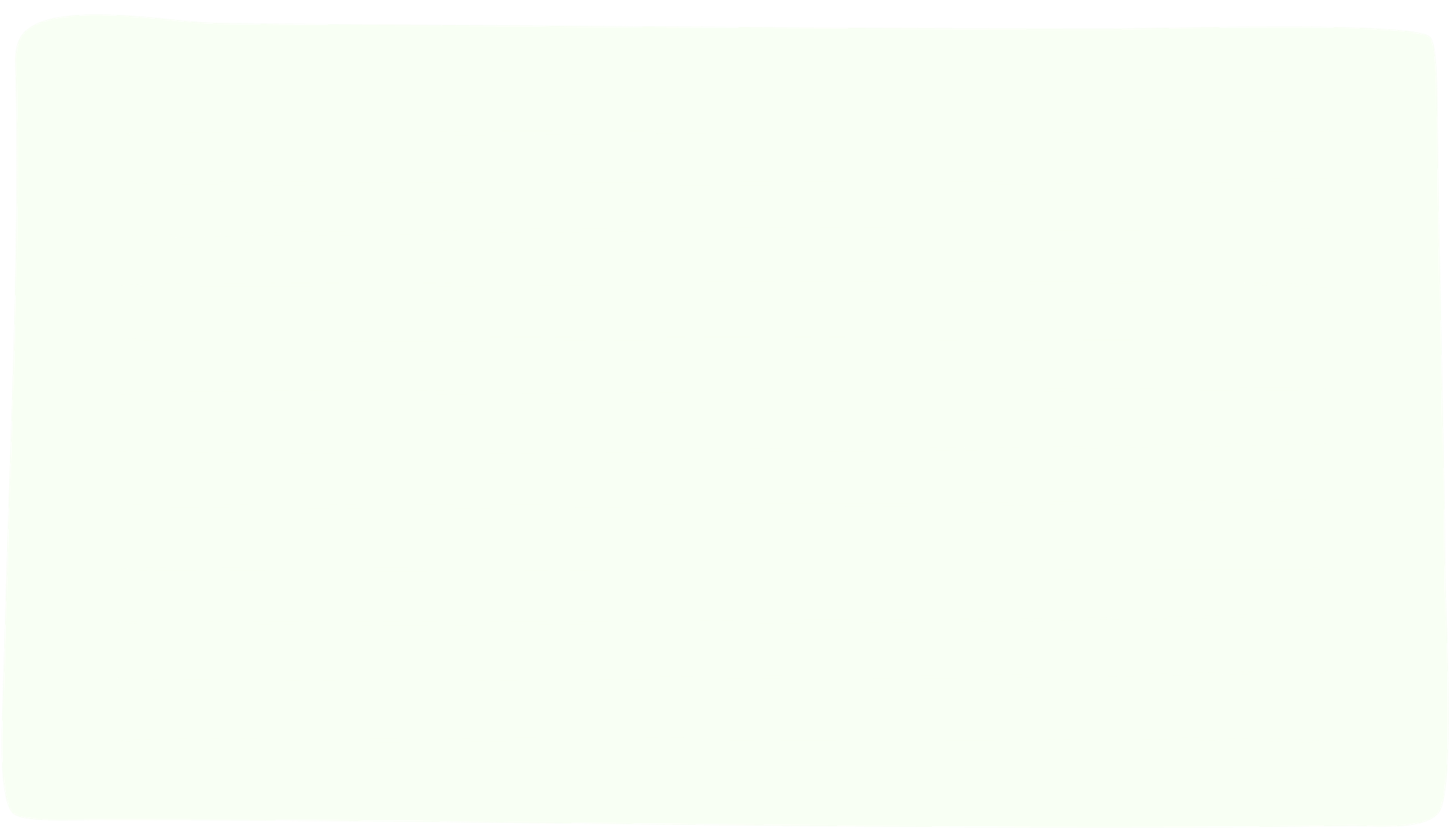 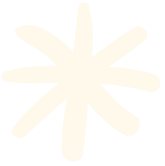 A
B
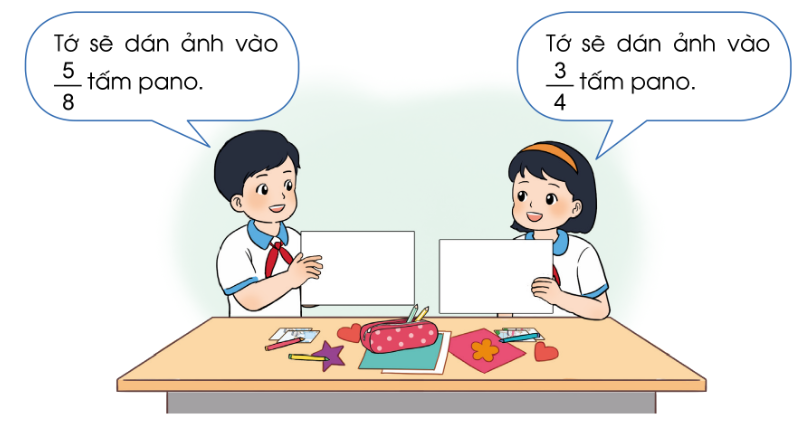 Em hãy quy đồng mẫu số hai phân số chỉ phần pano hai bạn dự kiến sẽ dán ảnh.
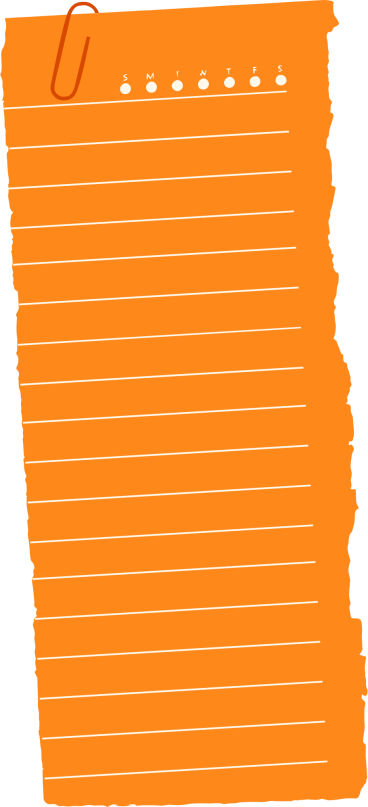 C
D
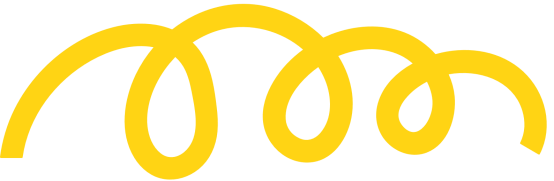 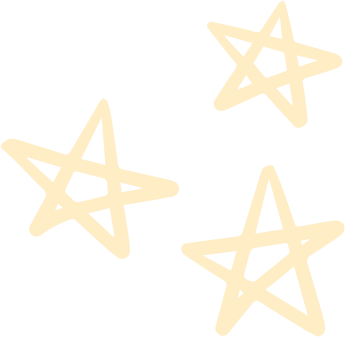 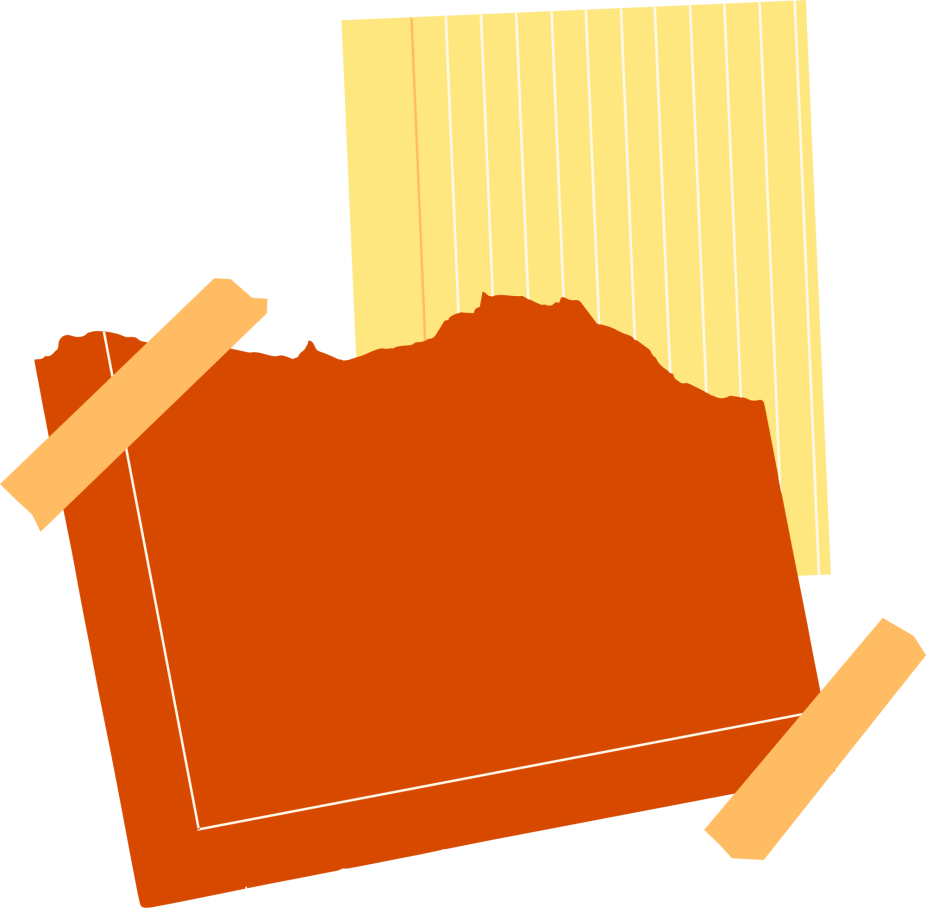 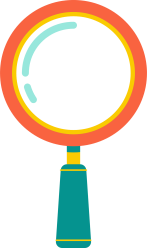 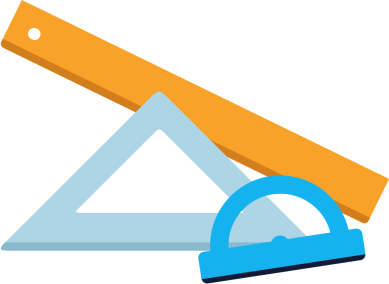 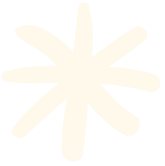 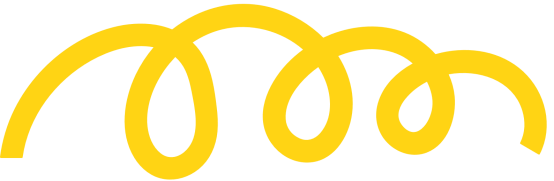 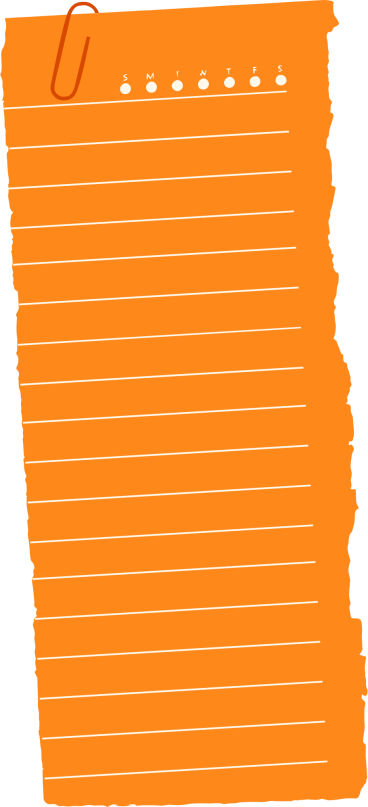 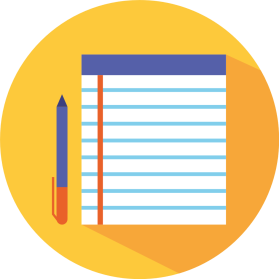 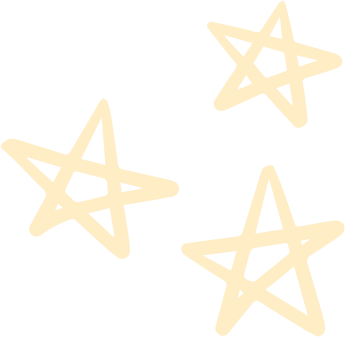 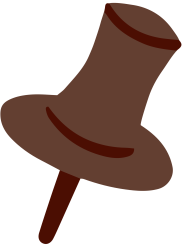 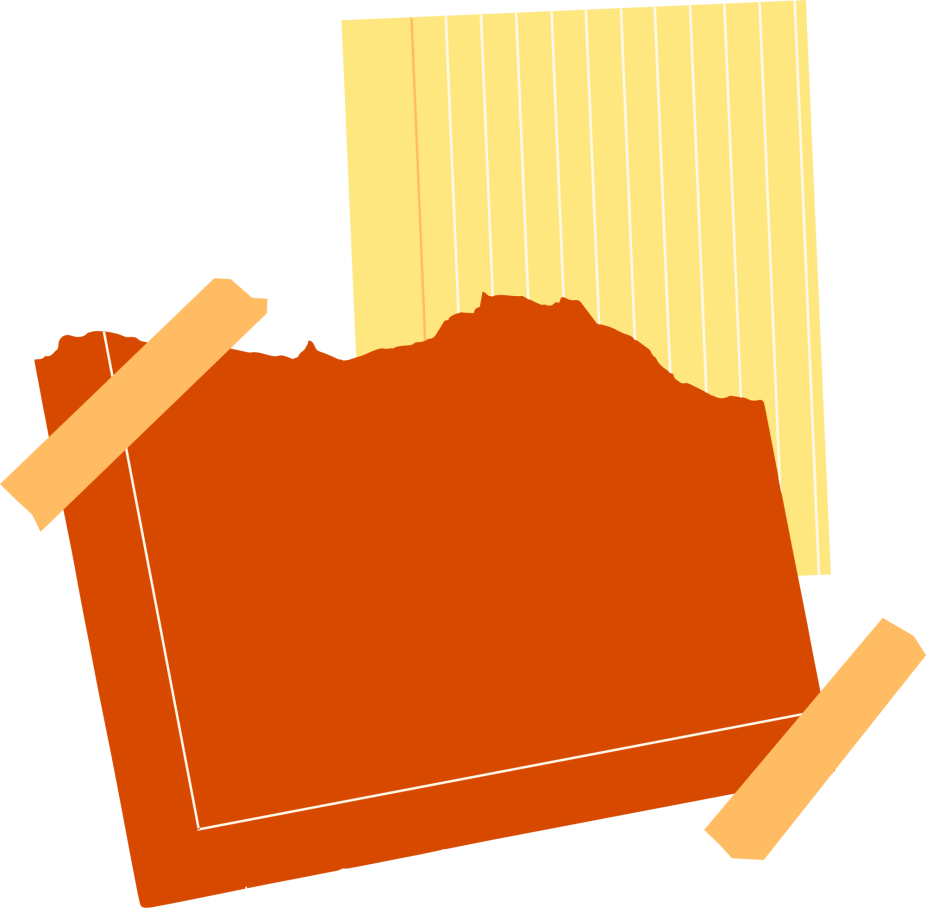 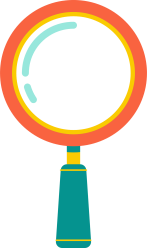 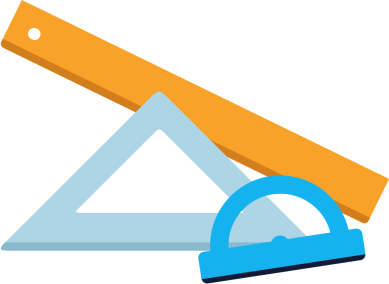 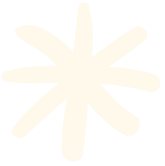 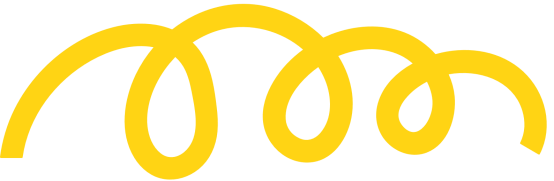 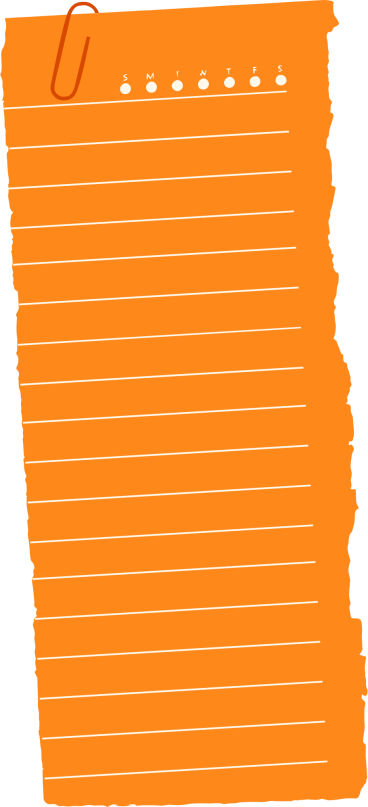 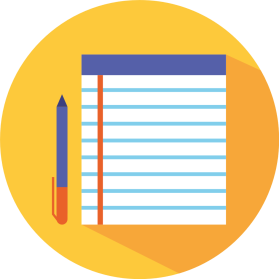 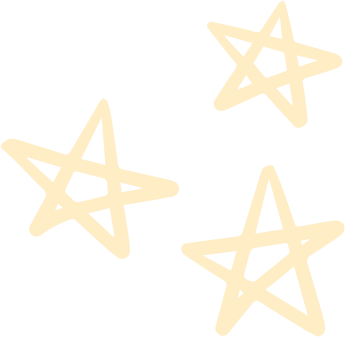 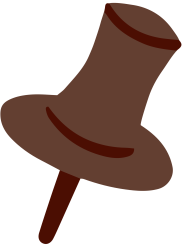 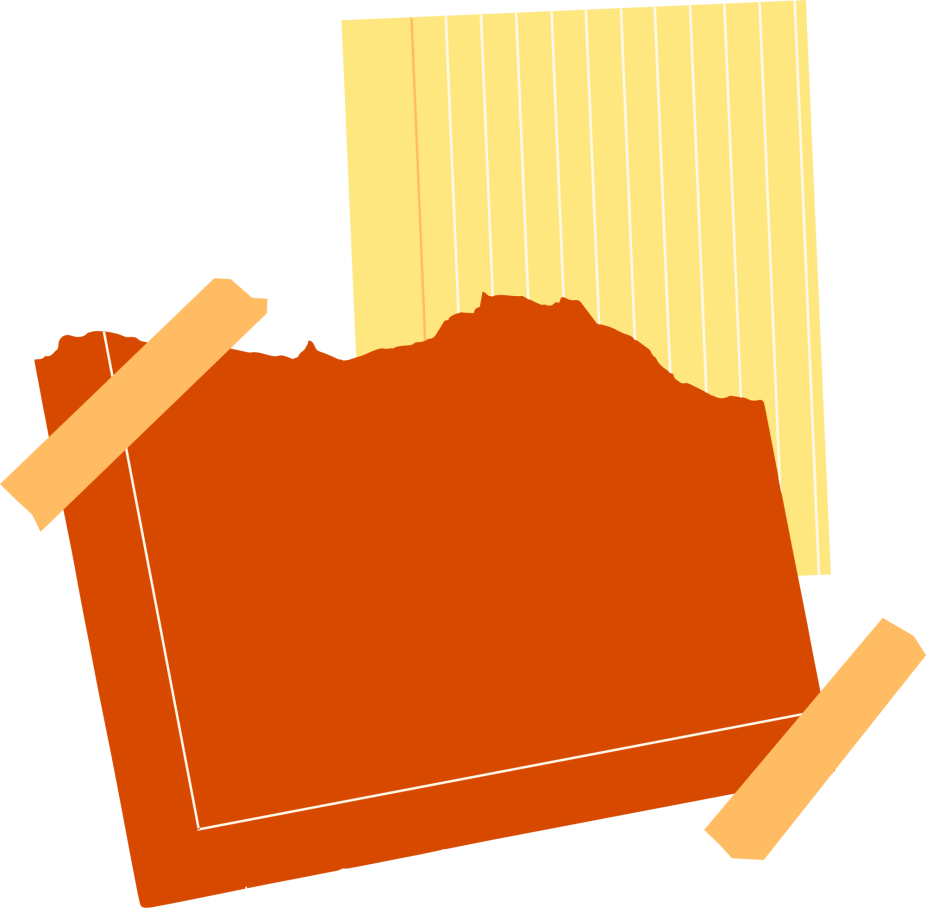 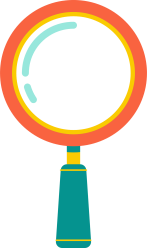 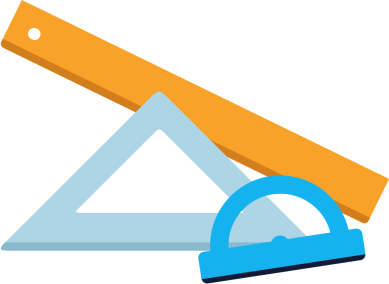 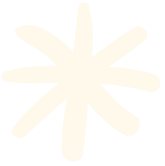 Qua tiết học hôm nay, em luyện tập được những kiến thức gì?
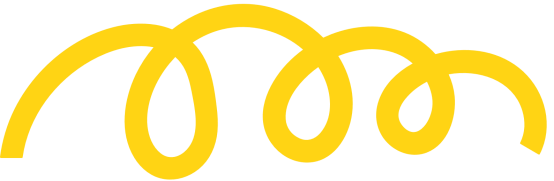 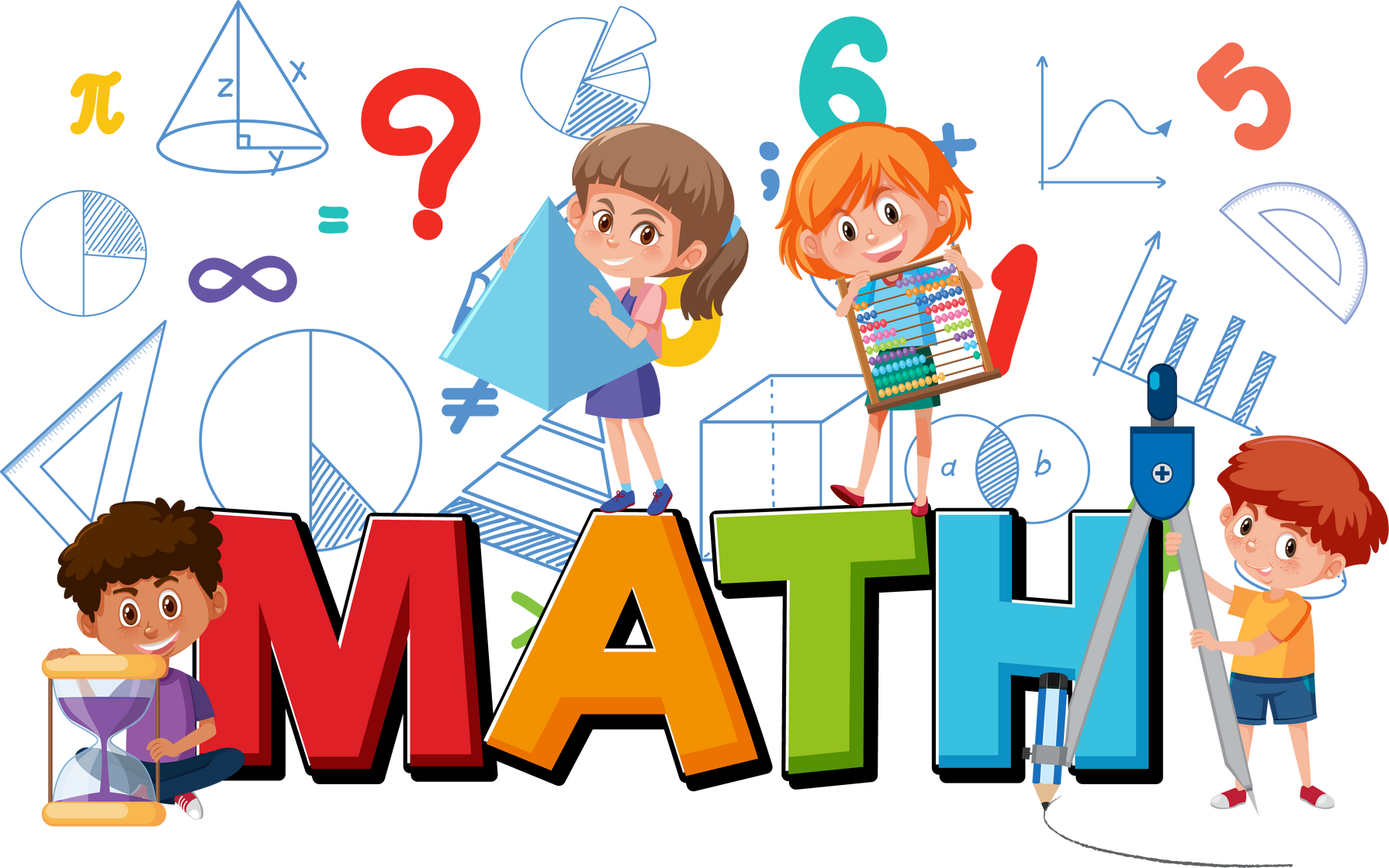 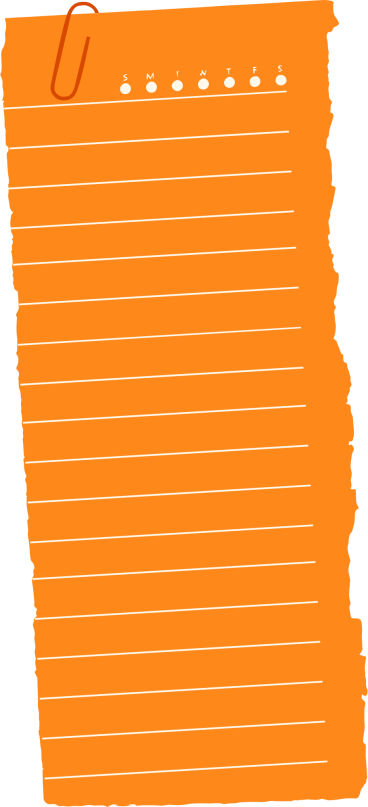 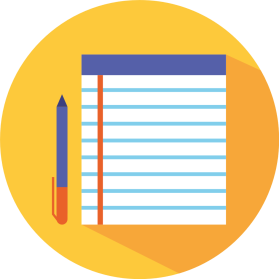 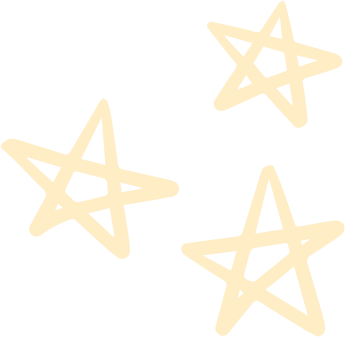 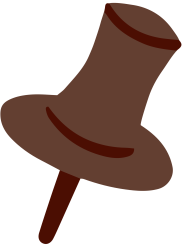 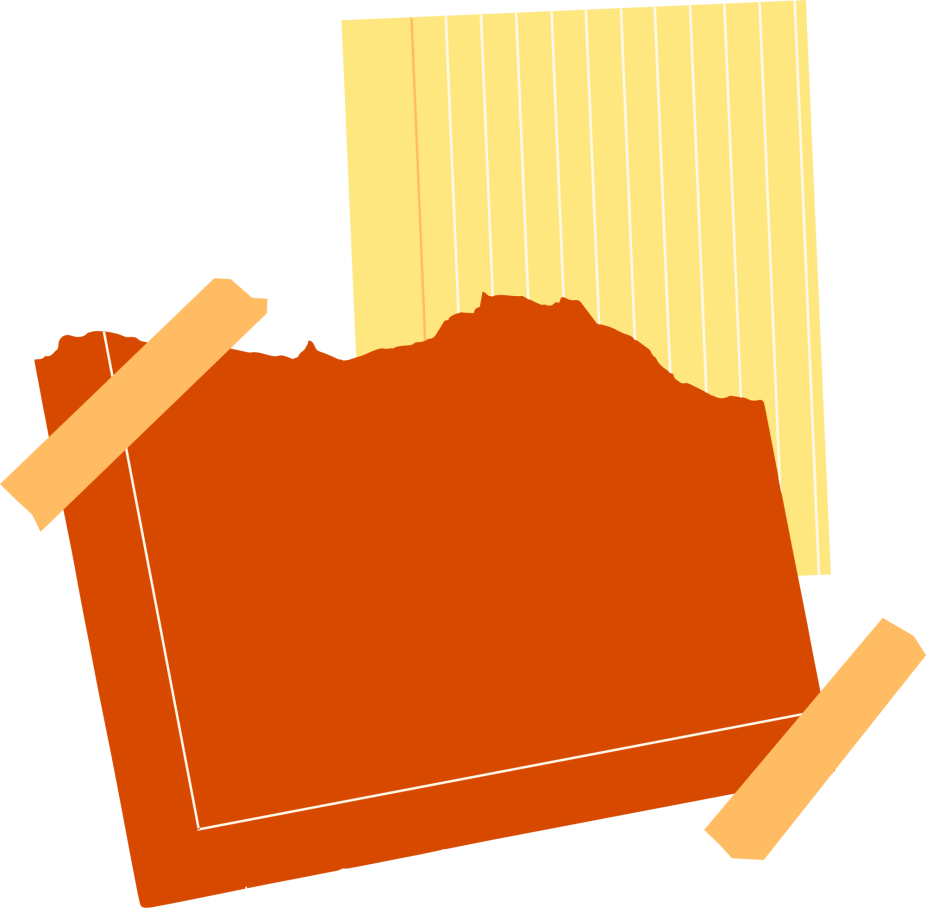 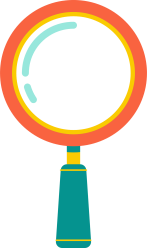 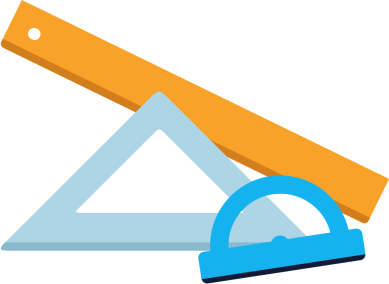 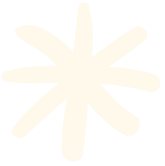 Muốn quy đồng mẫu số hai phân số ta qua mấy bước? Đó là những bước nào?
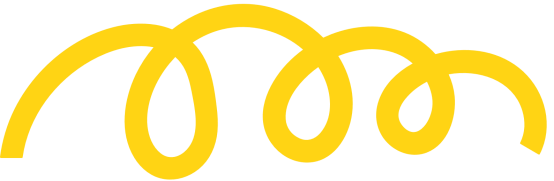 Muốn so sánh hai phân số khác mẫu số ta làm thế nào?
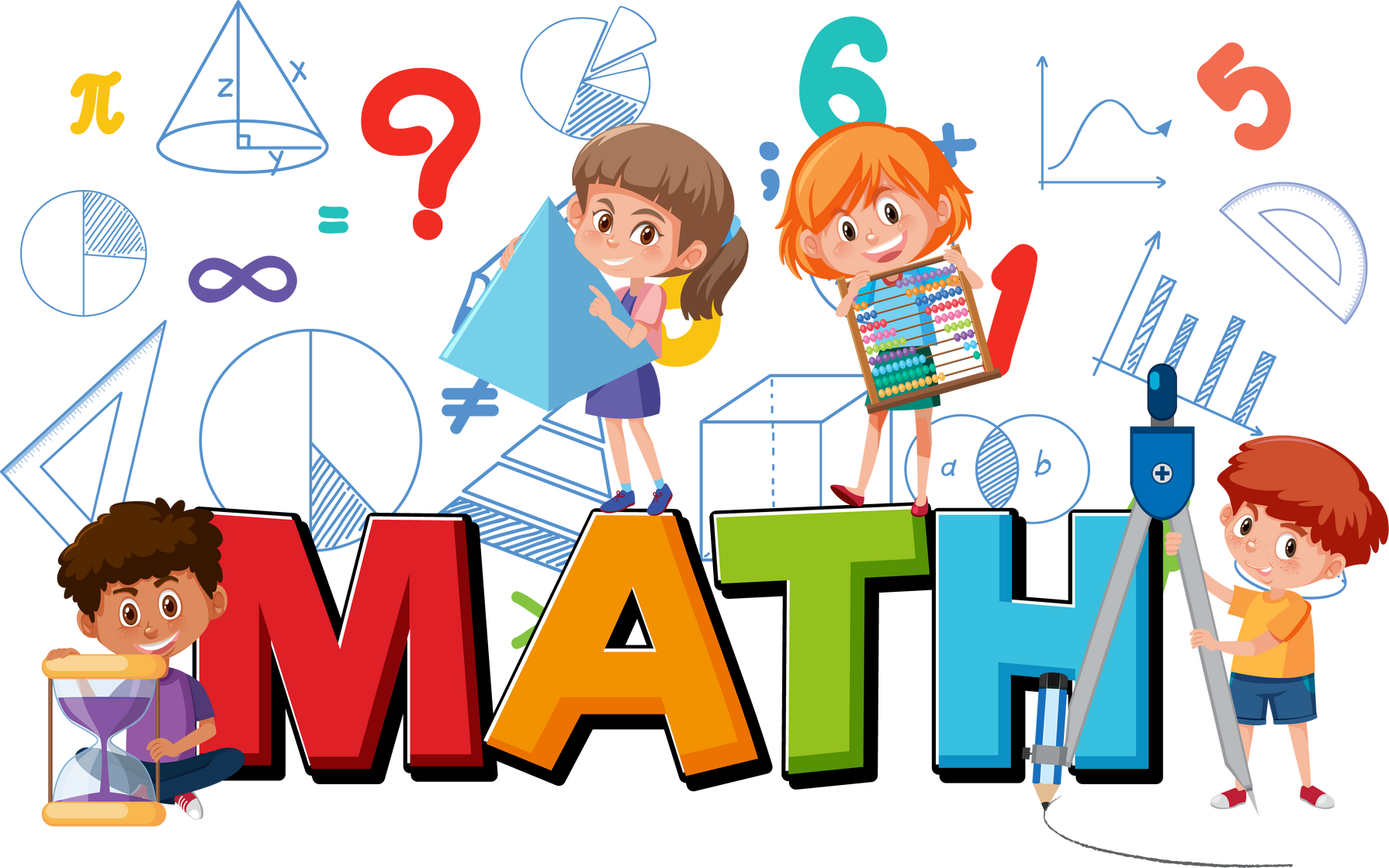 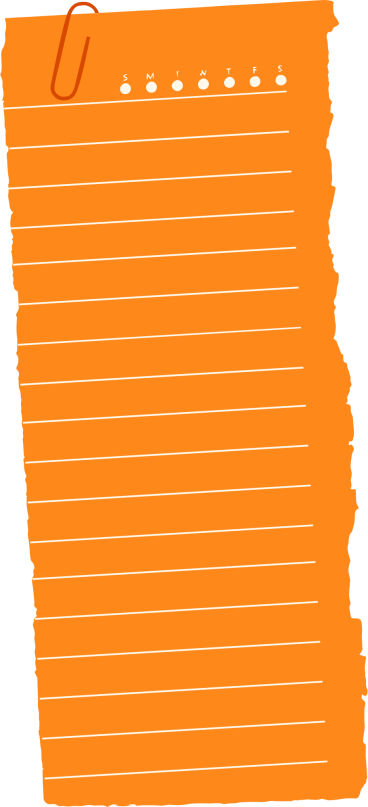 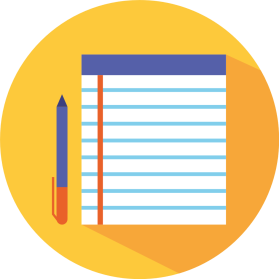 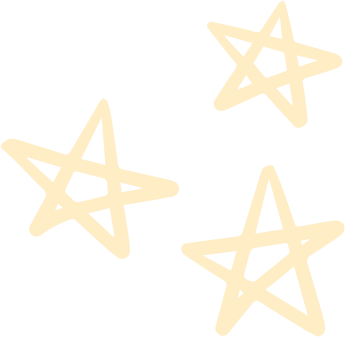 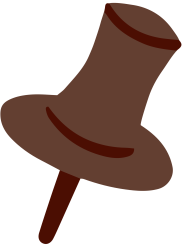 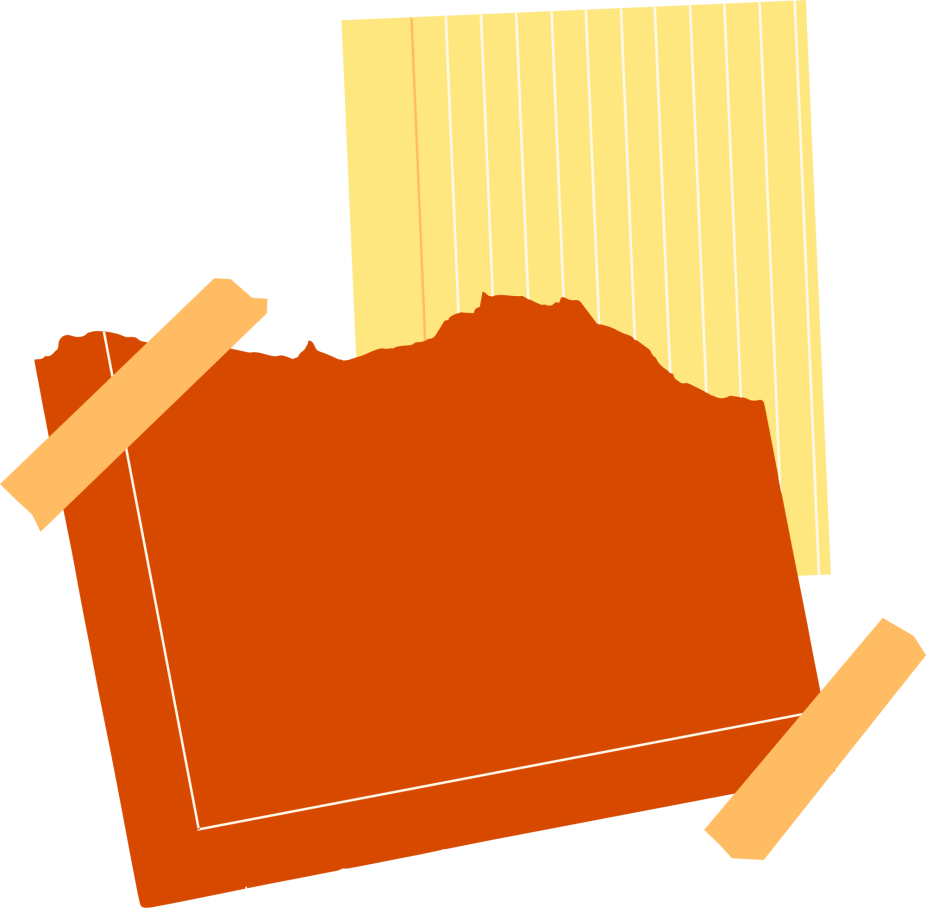 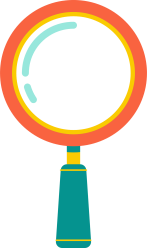 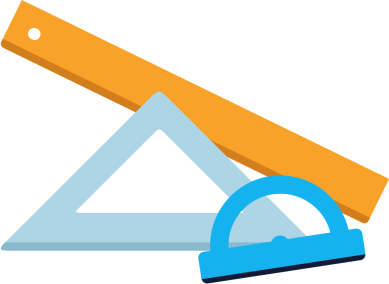 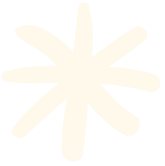 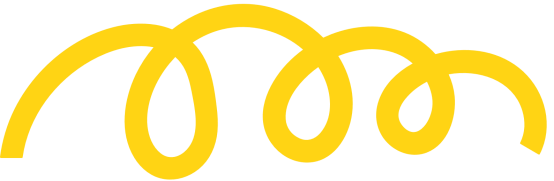 Hoàn thành các bài tập.
Chuẩn bị bài tiếp theo: Hình bình hành
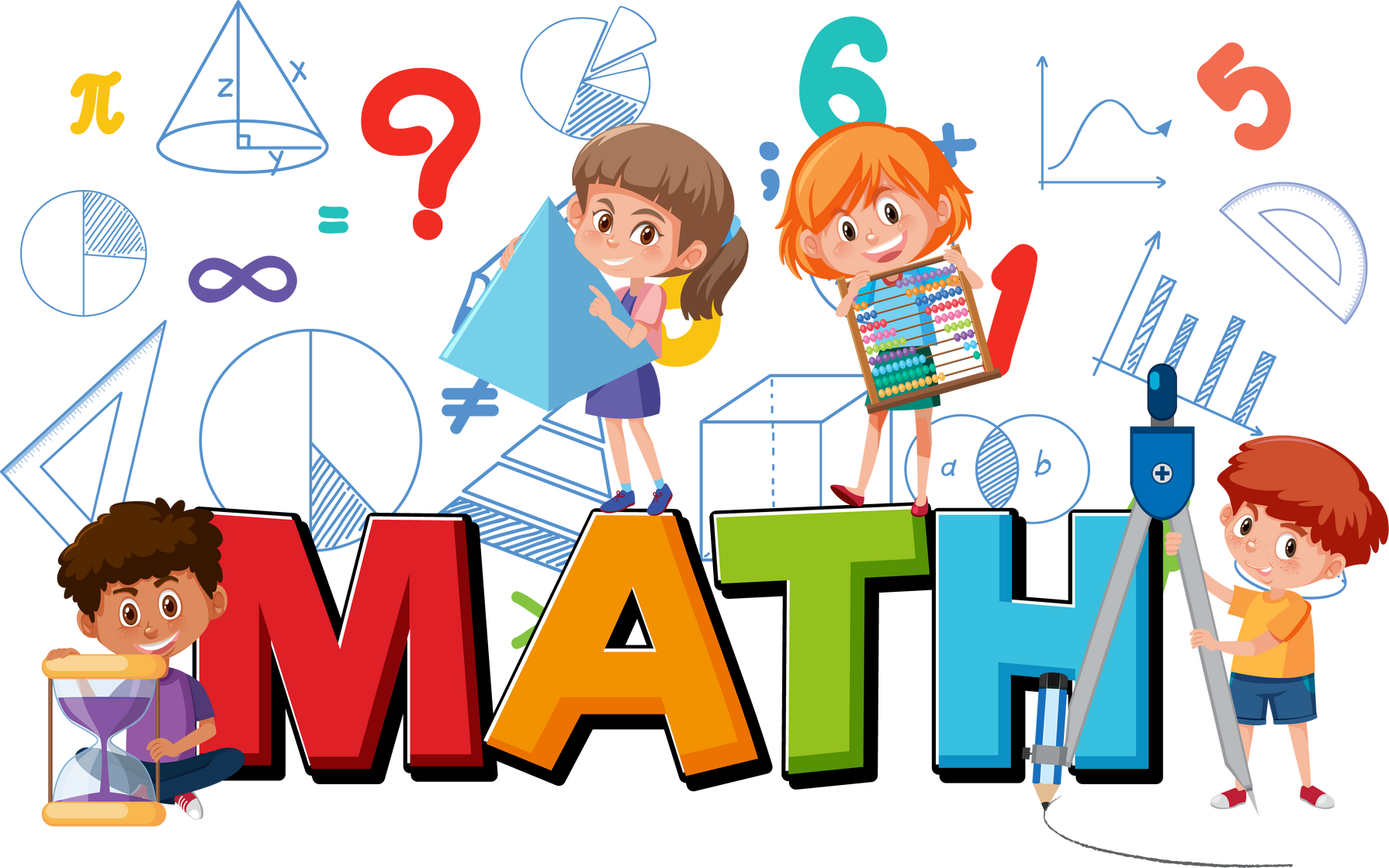 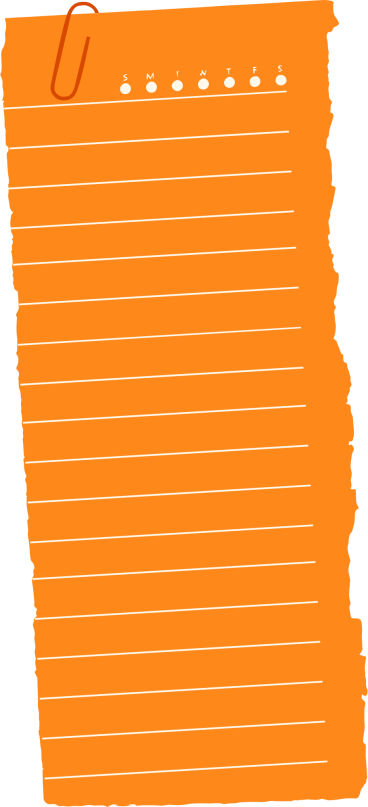 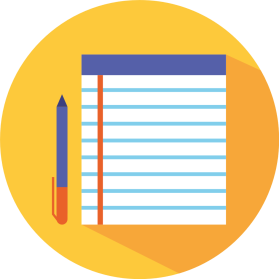 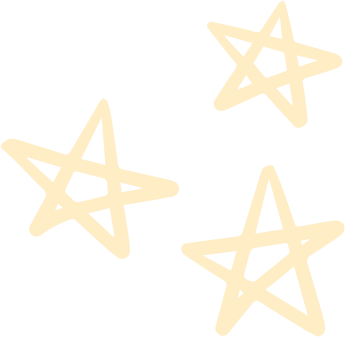 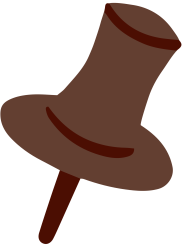 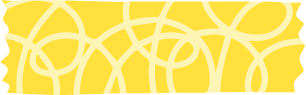 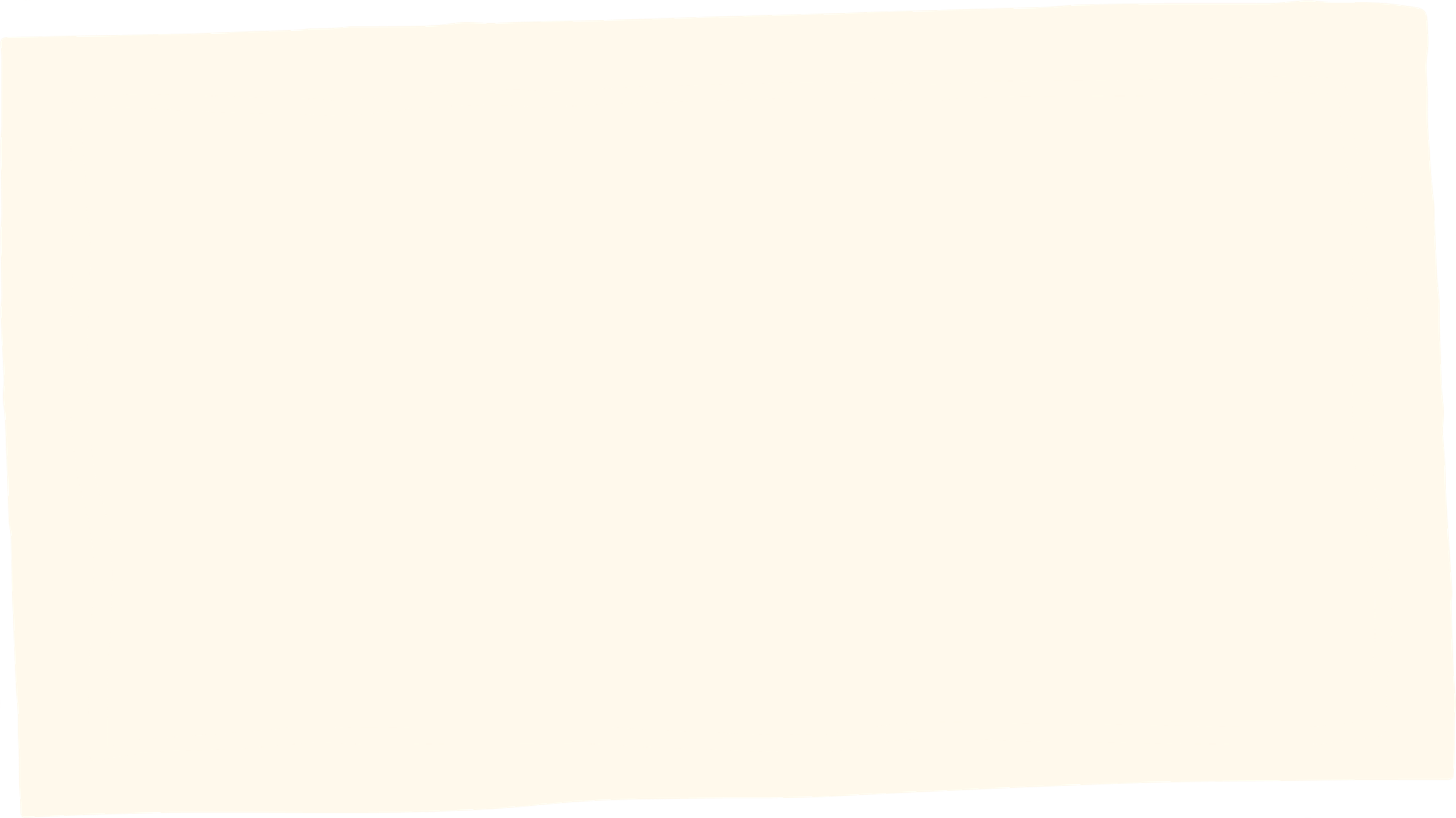 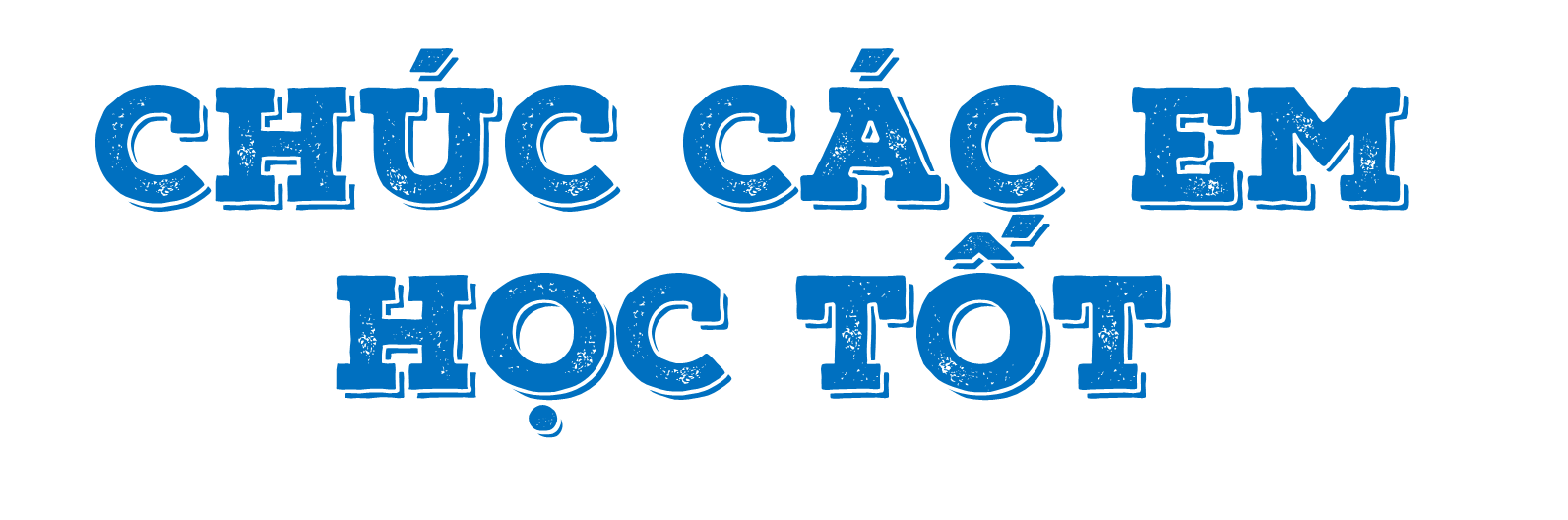 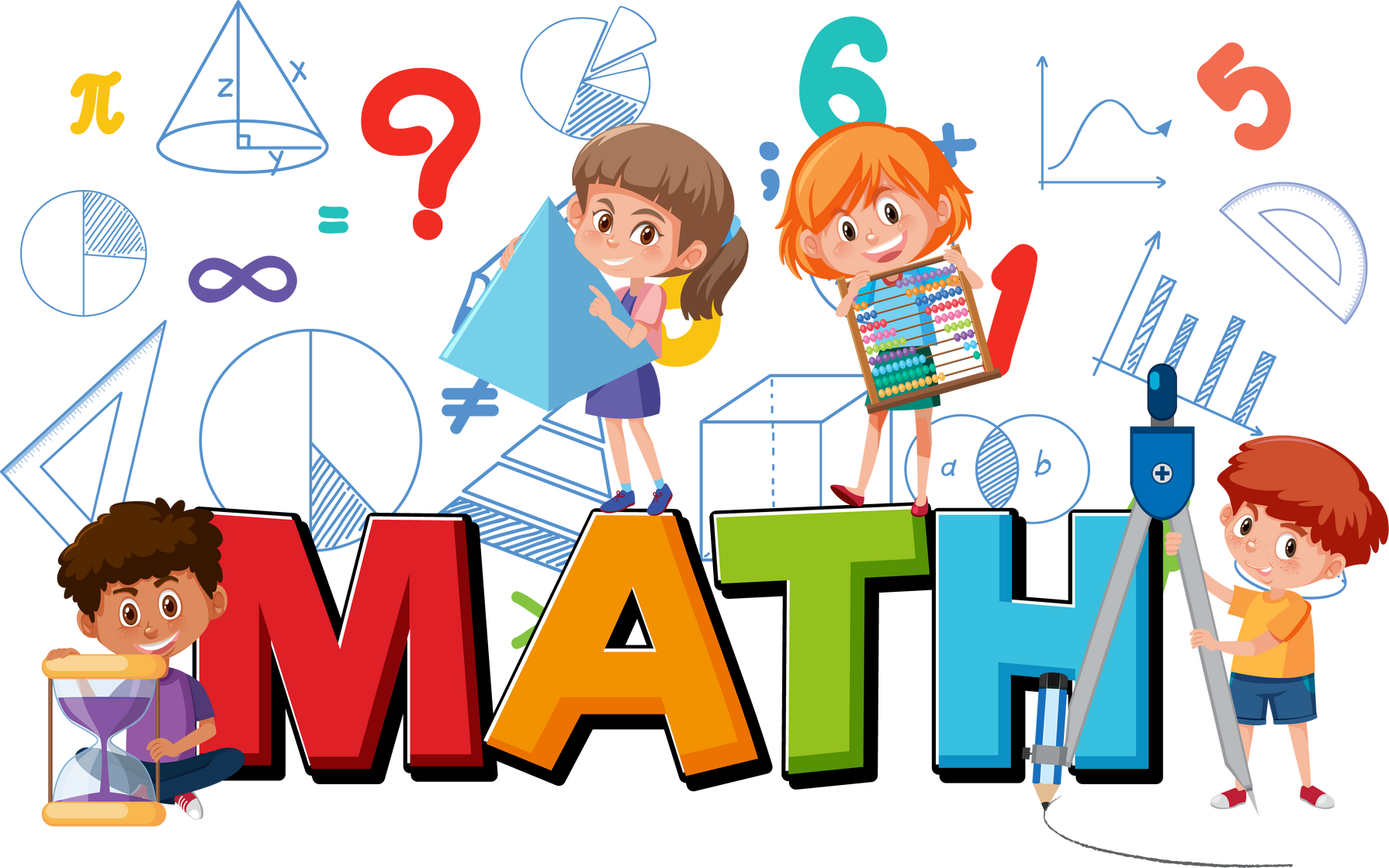